COSTUME DESIGNERS
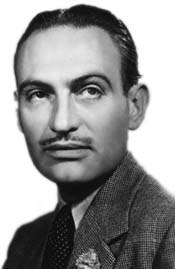 WALTER PLUNKETT 
(1902-1982)
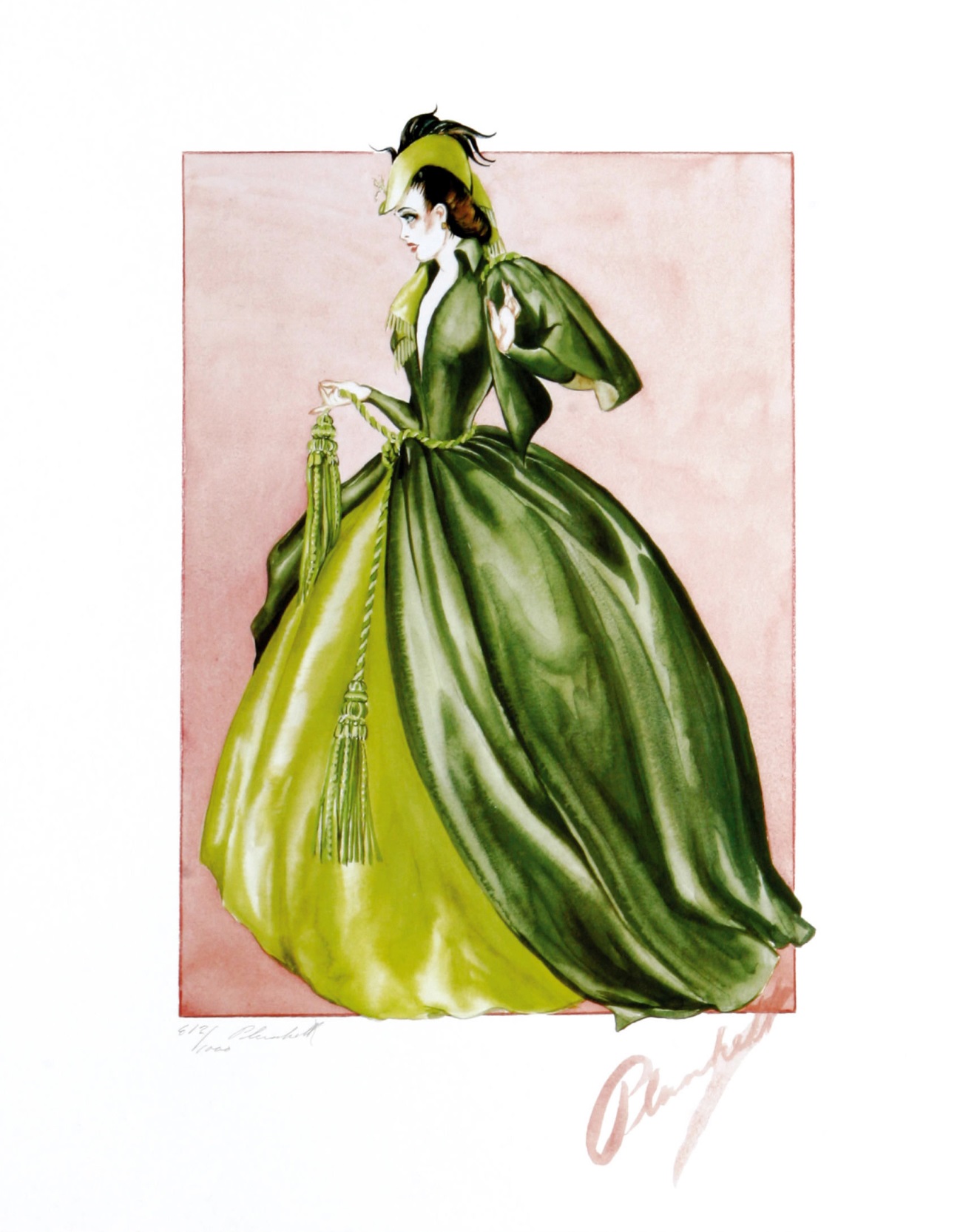 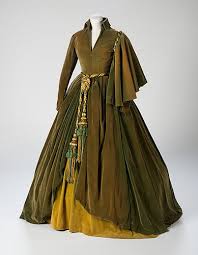 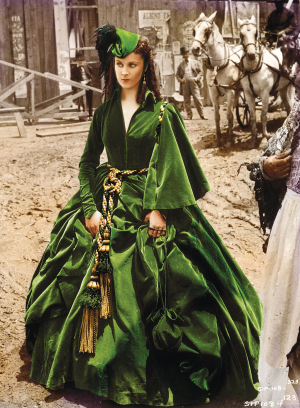 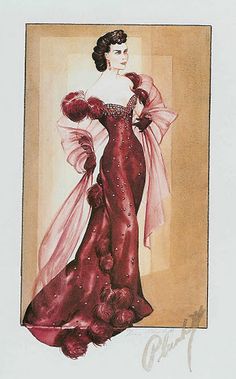 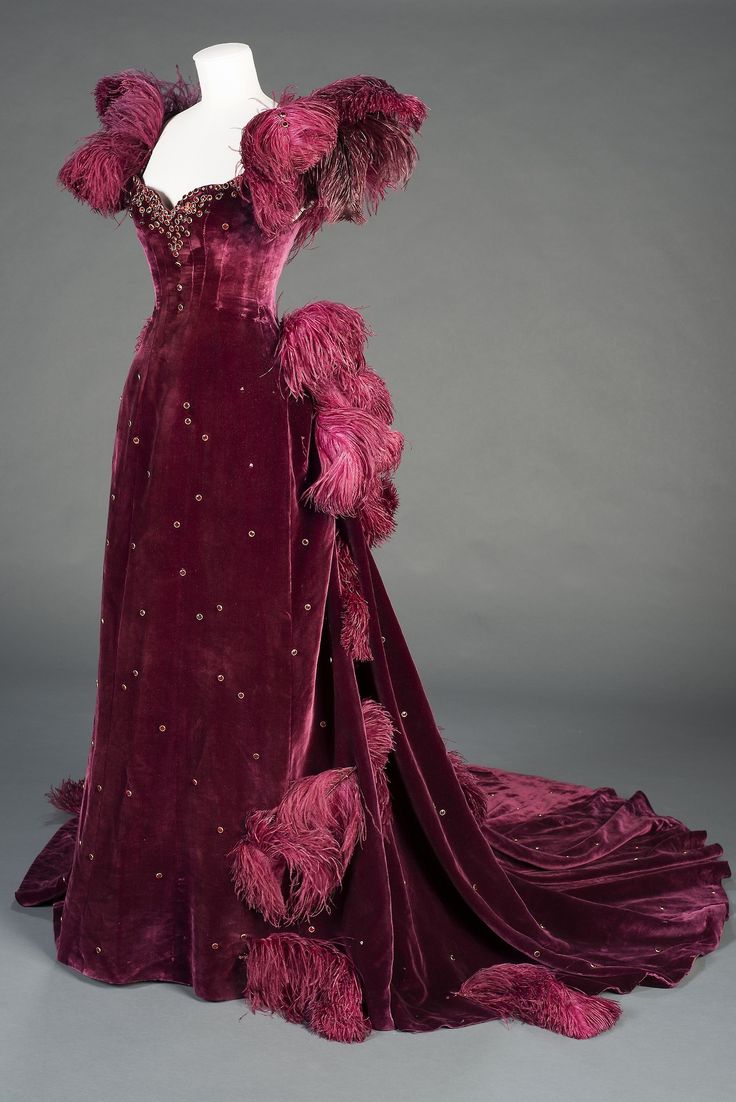 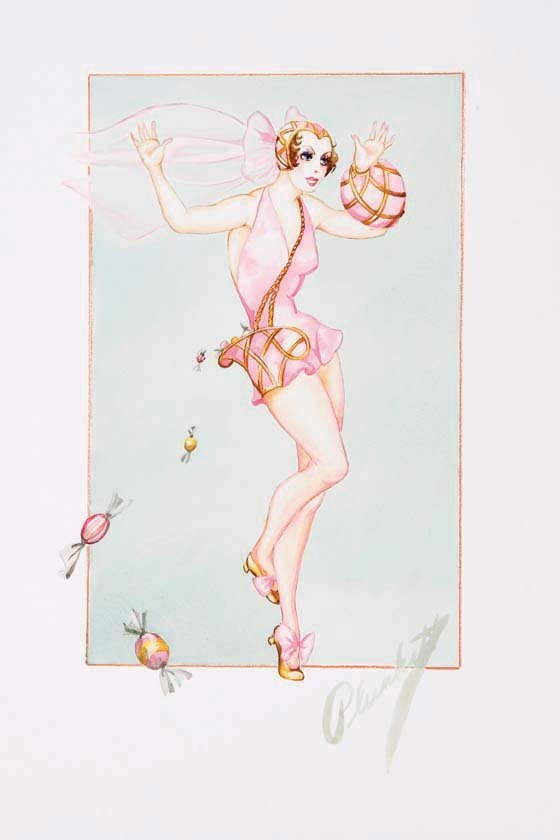 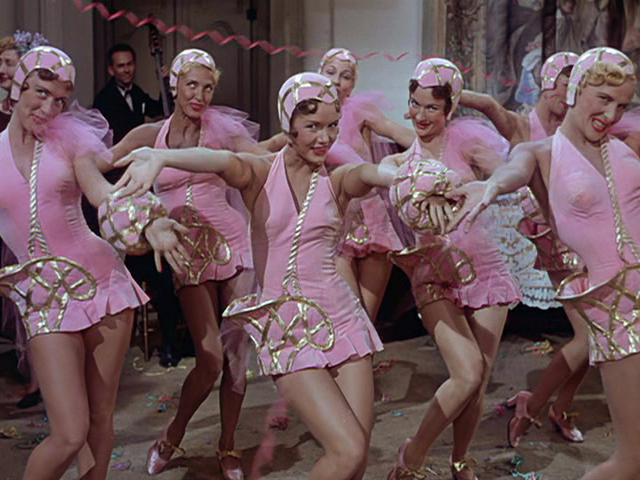 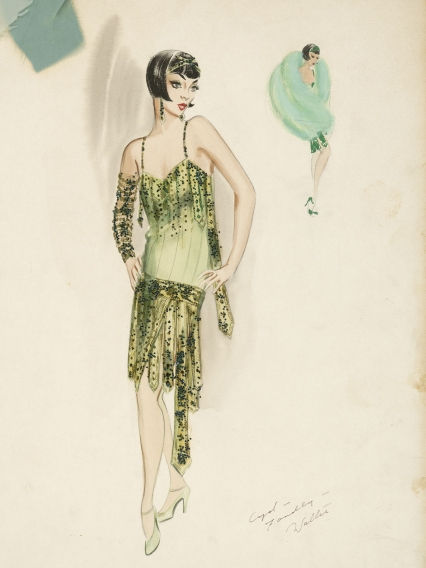 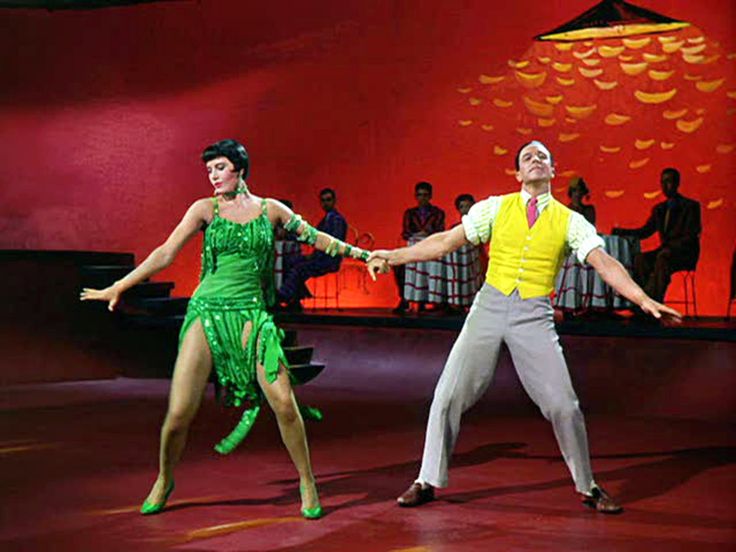 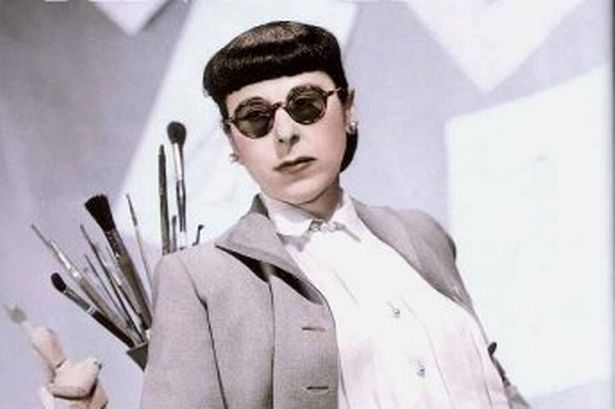 EDITH HEAD
(1897-1981)
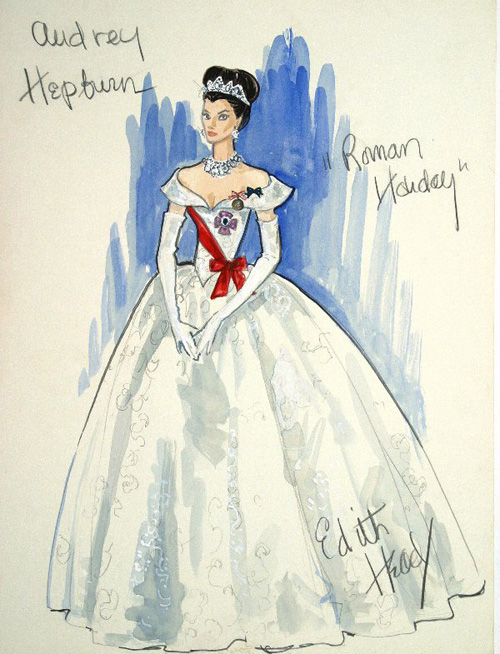 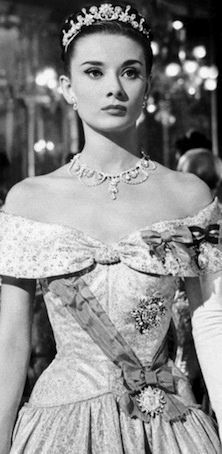 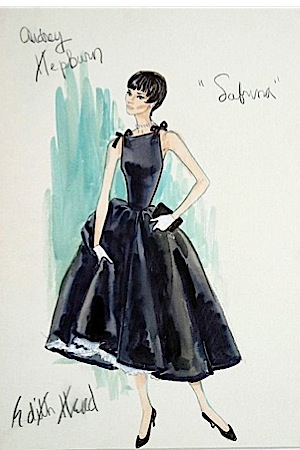 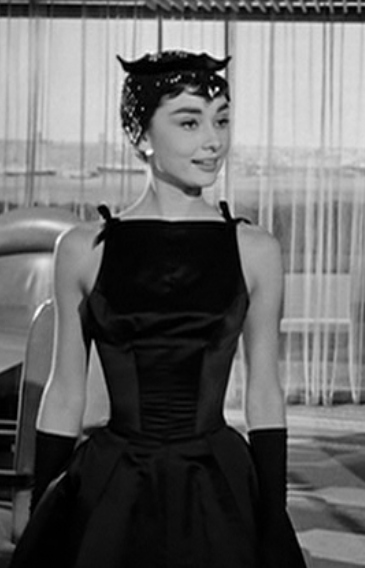 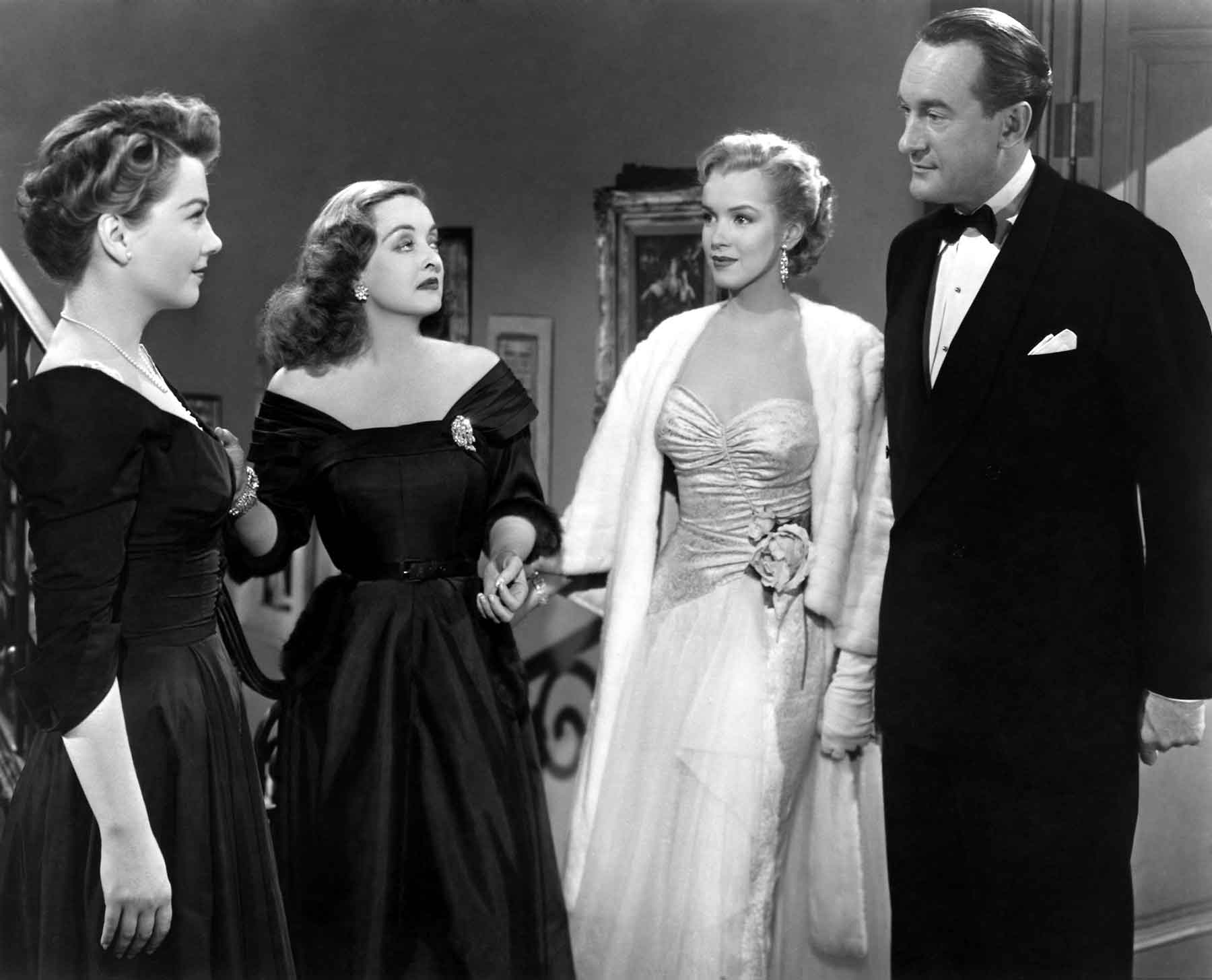 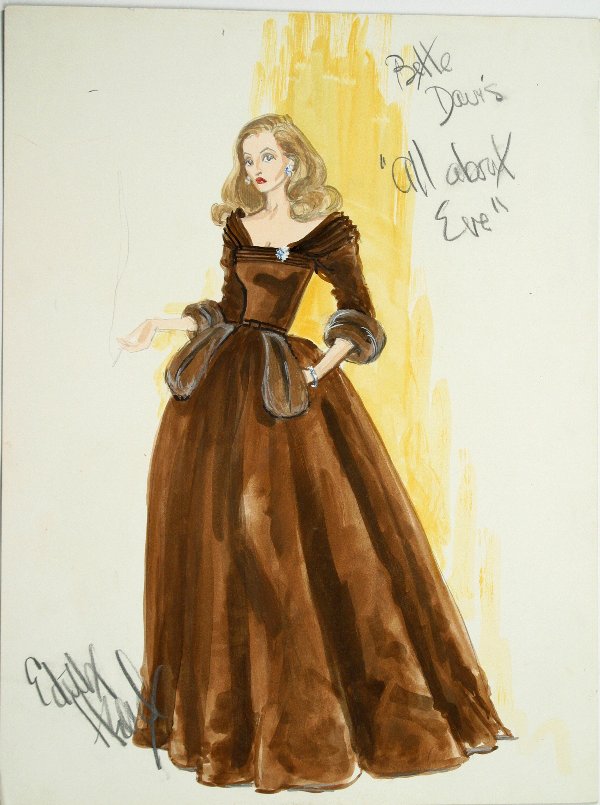 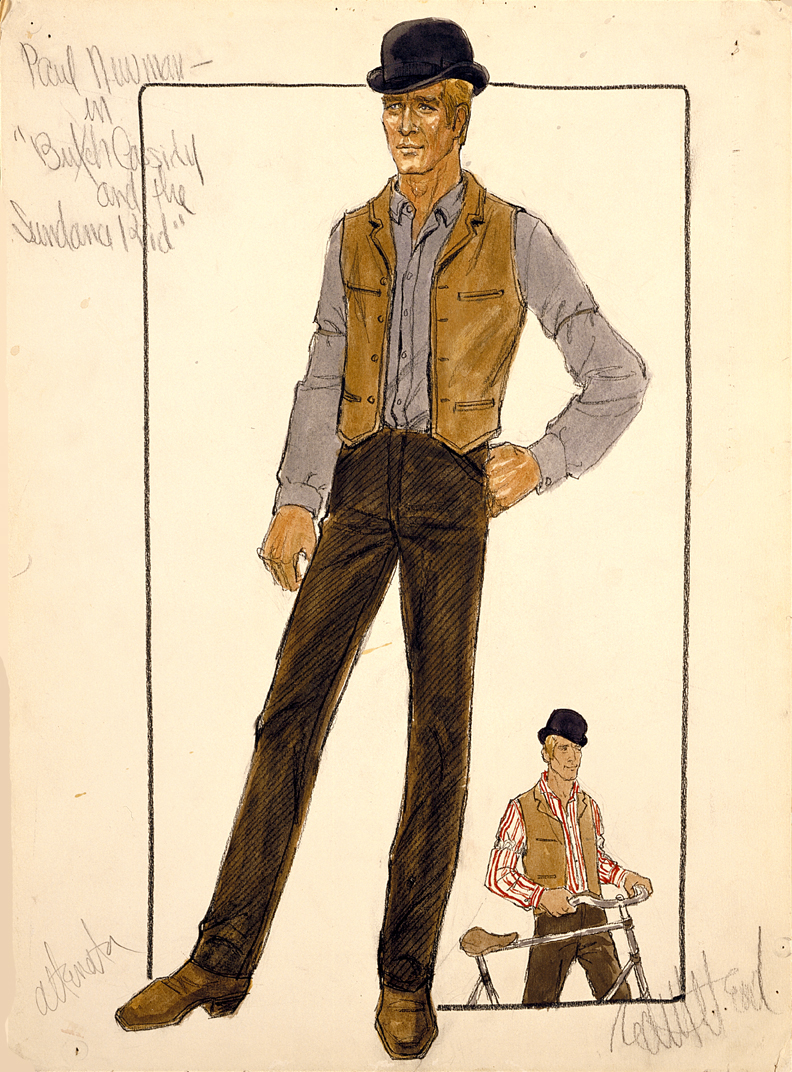 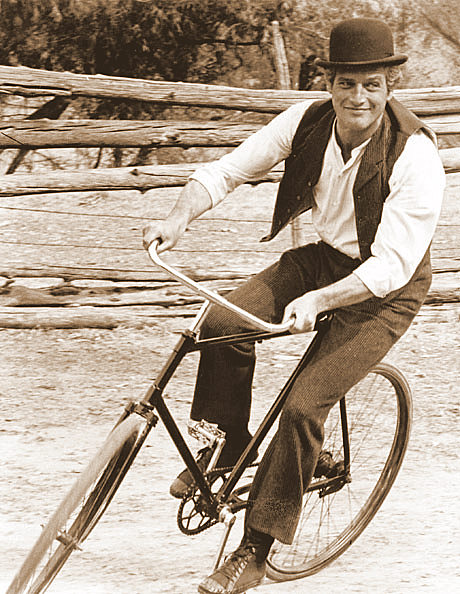 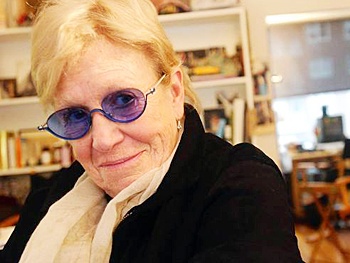 ANN ROTH
(1931-
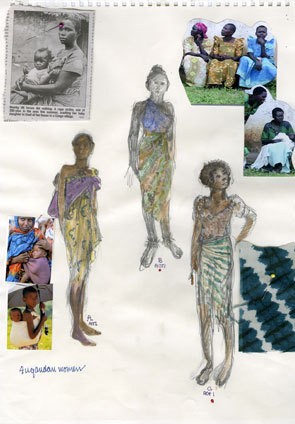 Book of Mormon
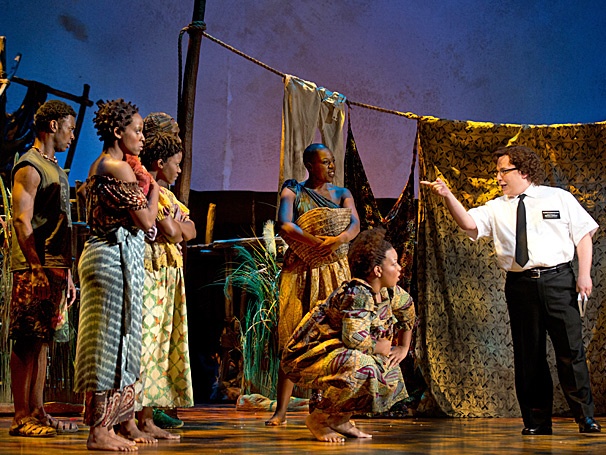 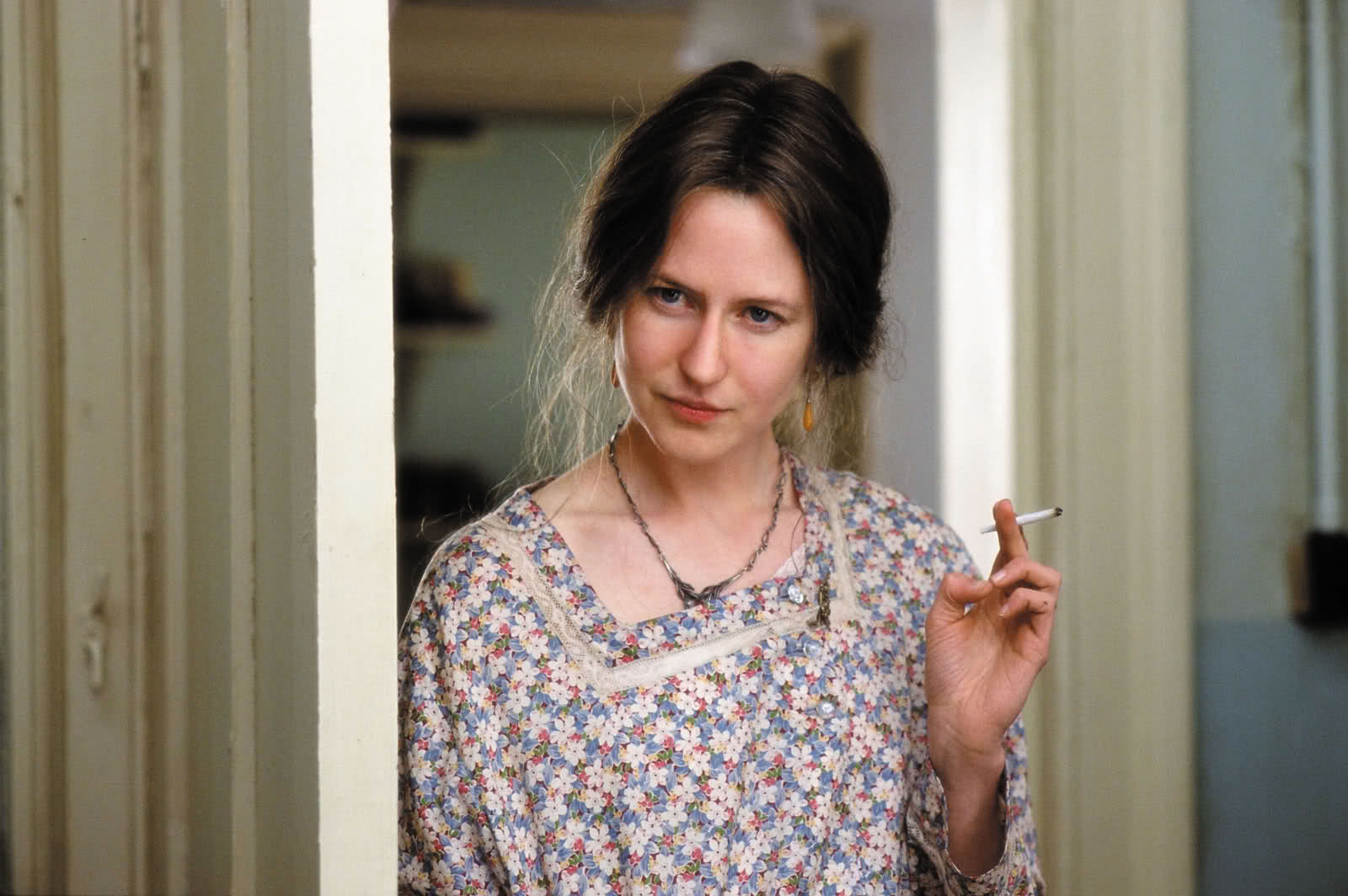 The Hours
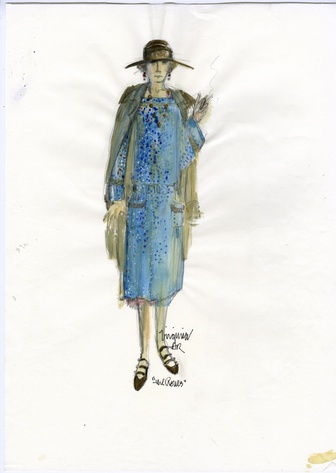 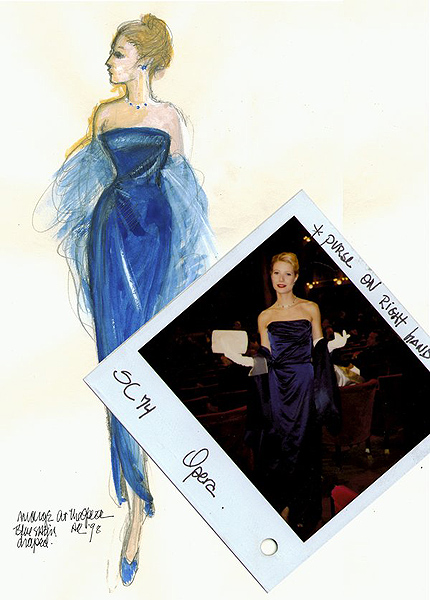 The Talented Mr. Ripley
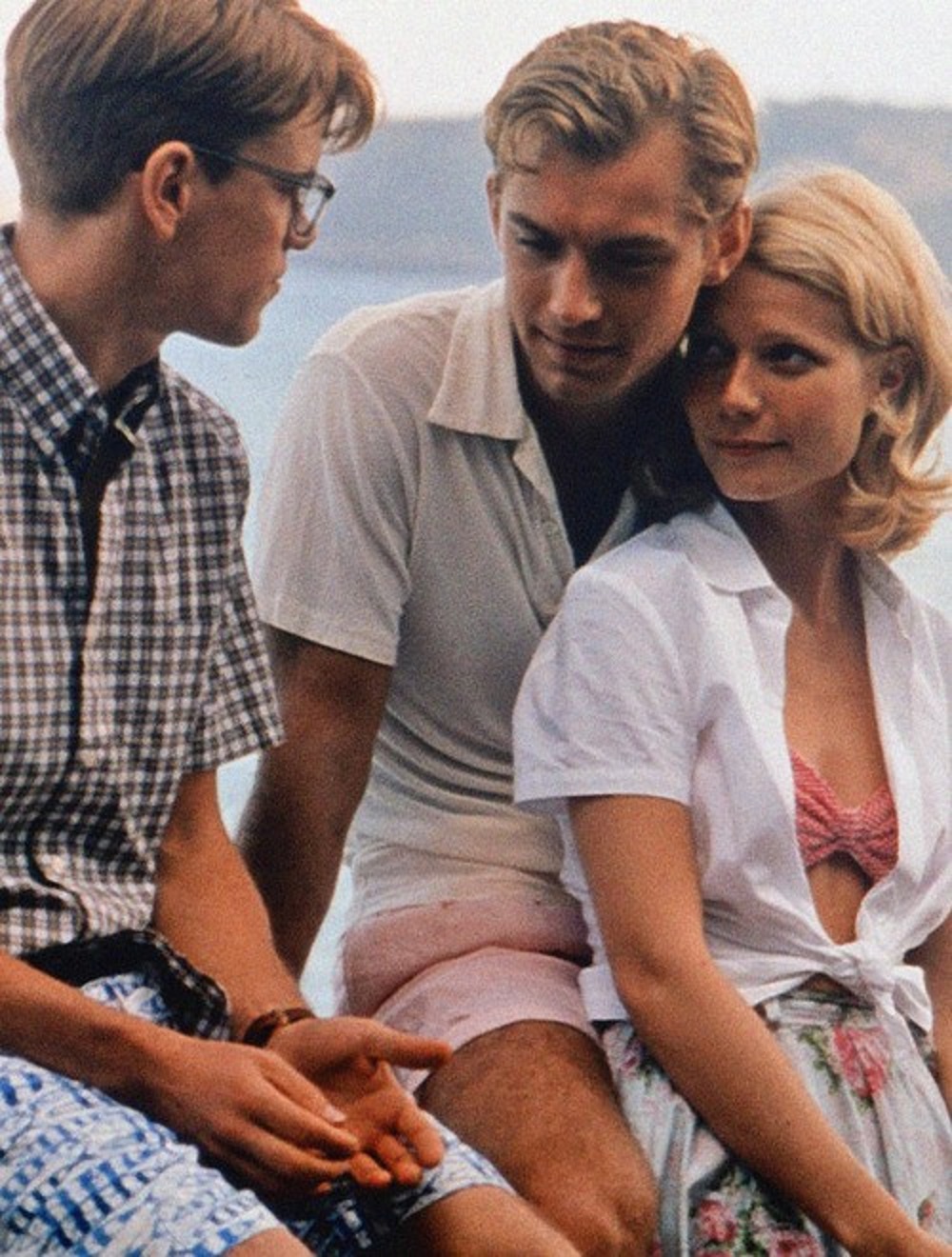 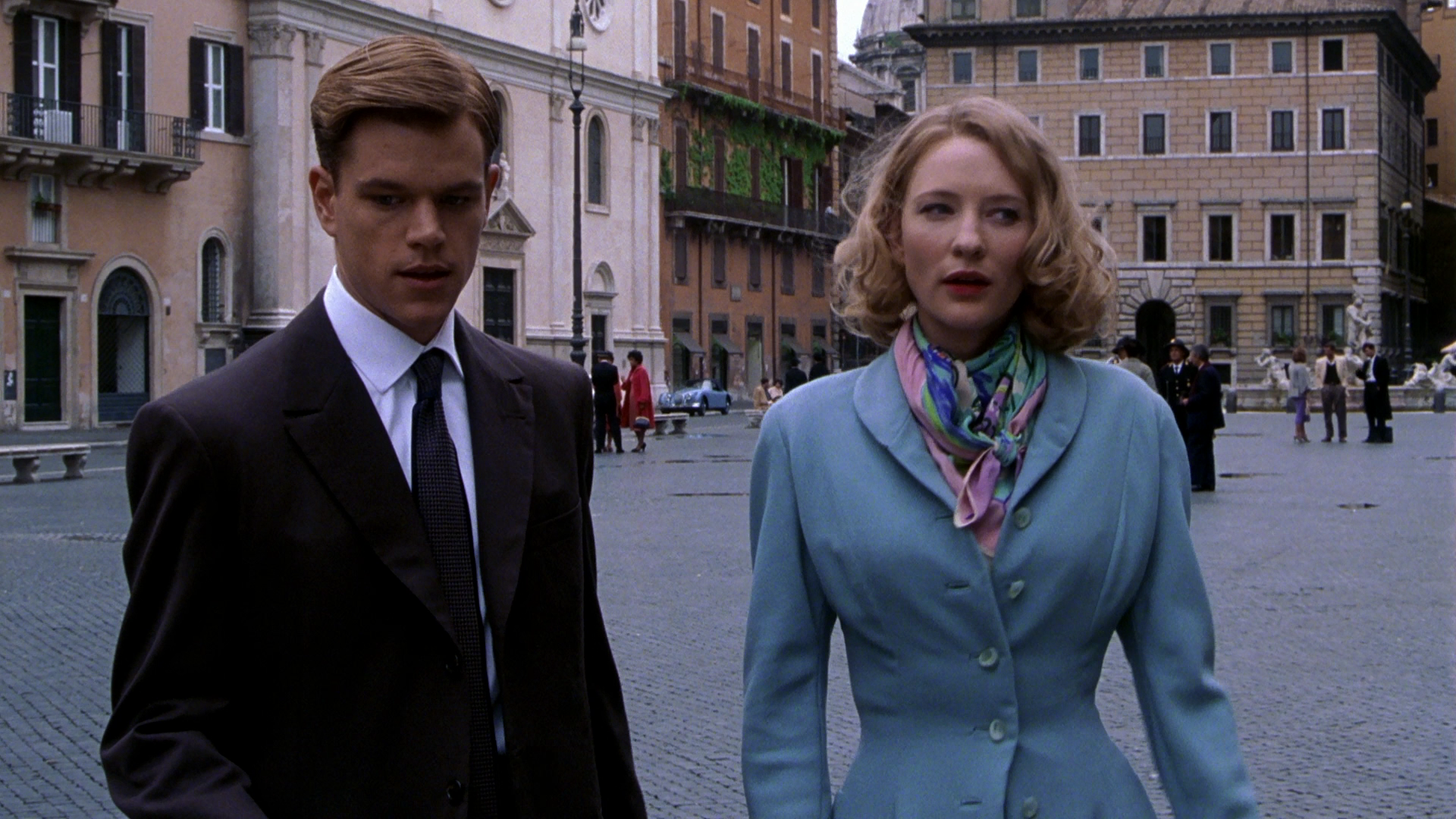 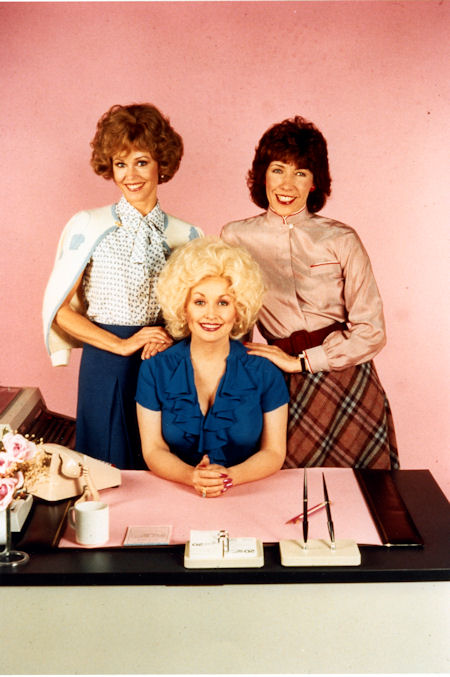 9 to 5
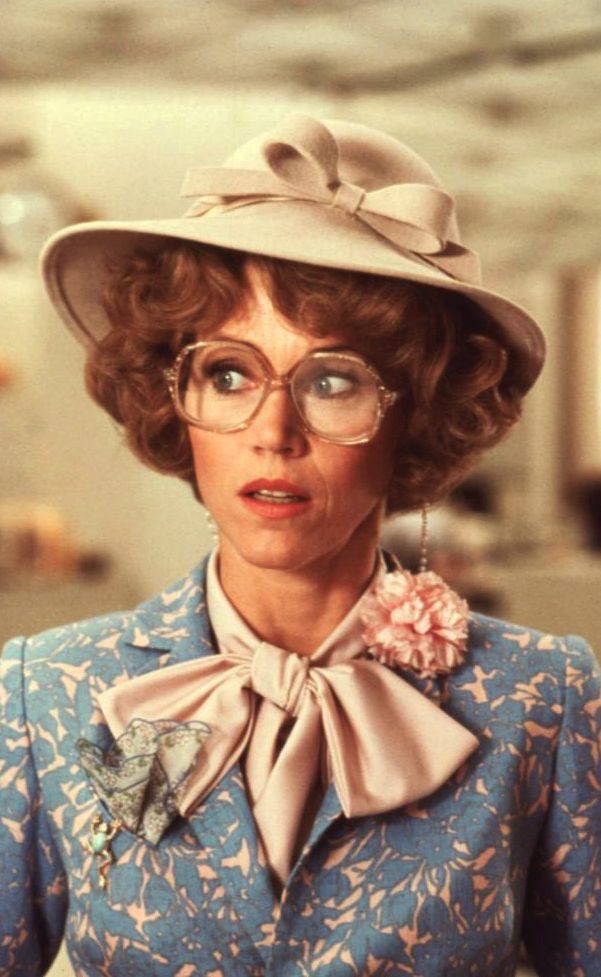 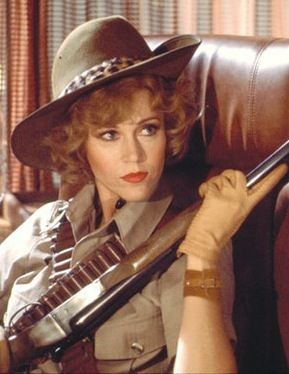 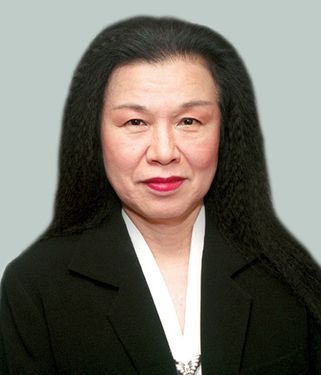 EIKO ISHIOKA
(1938-2013)
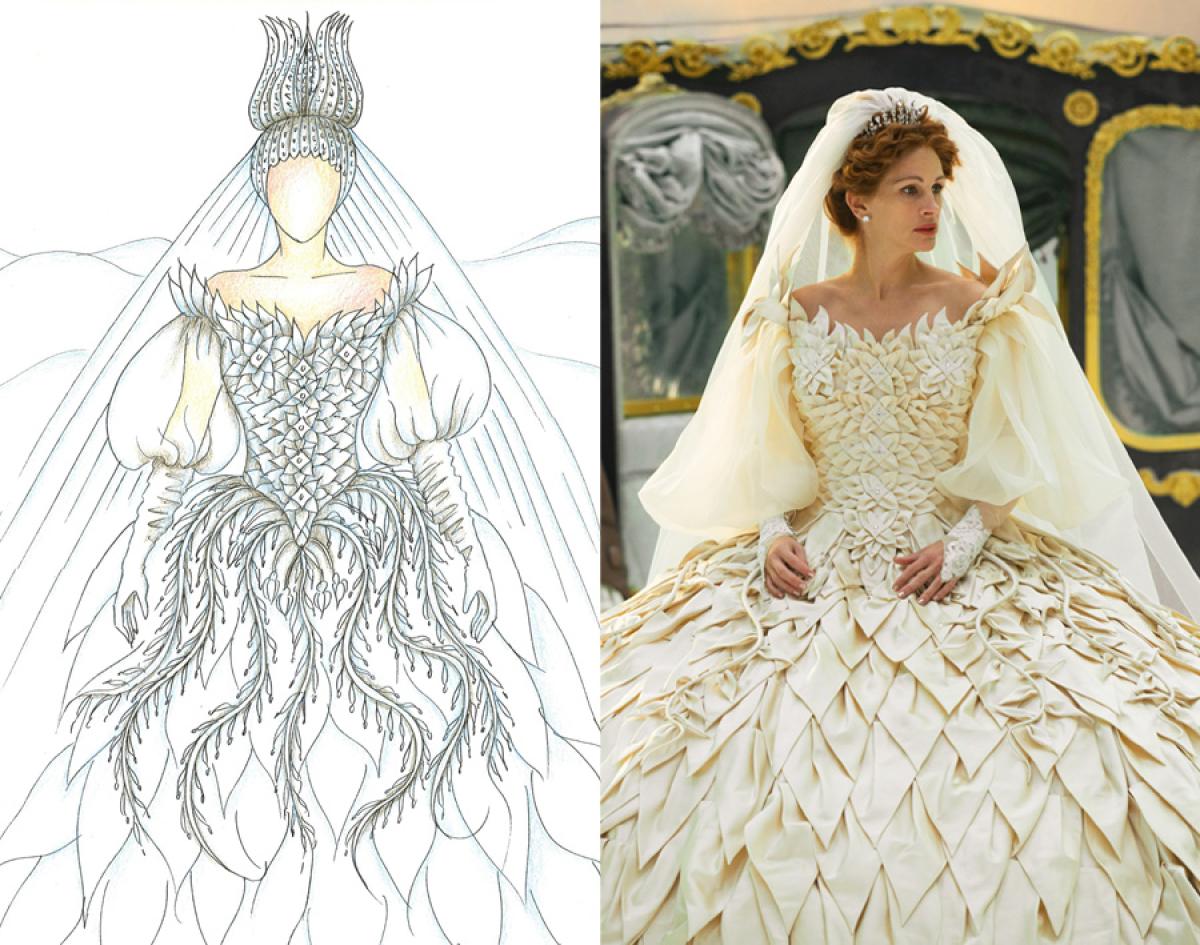 Mirror Mirror, 2012
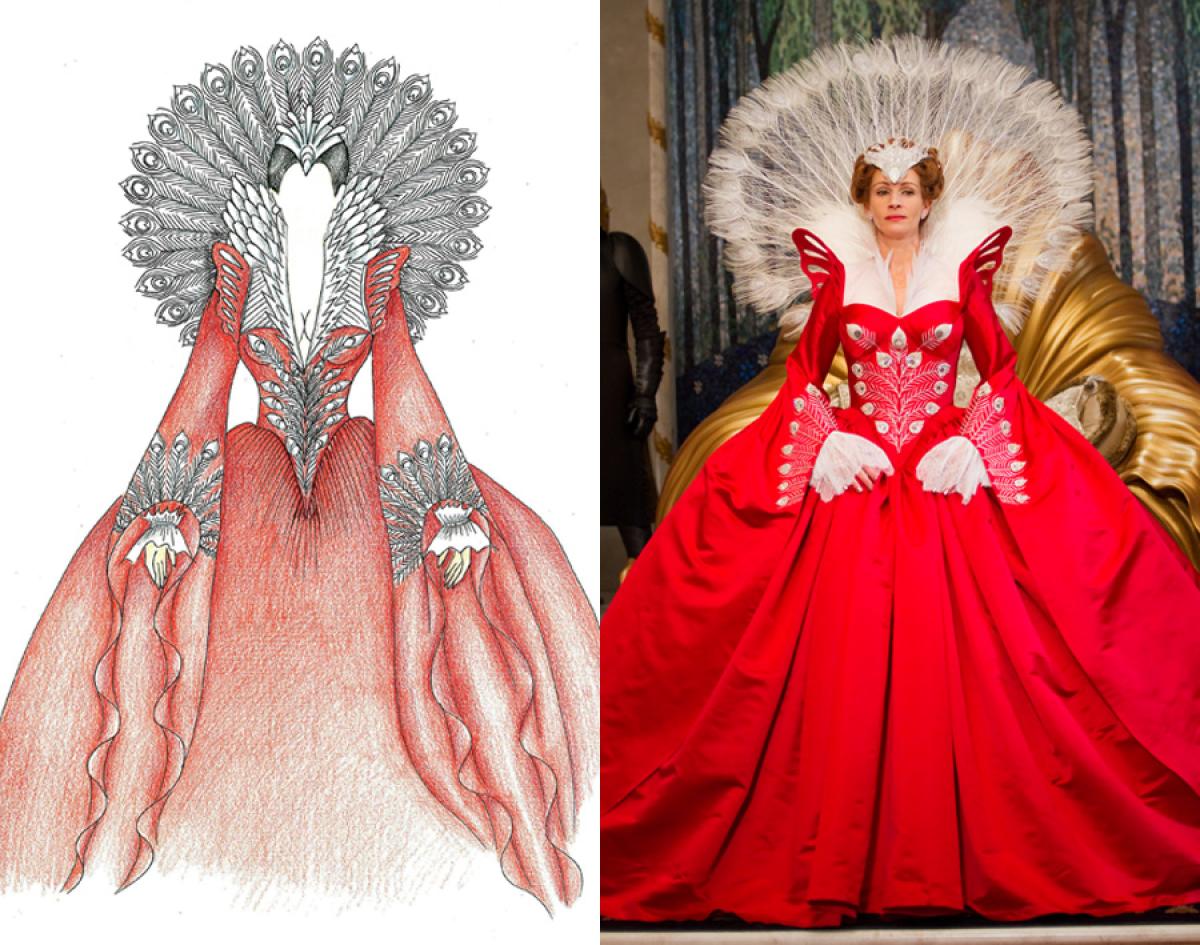 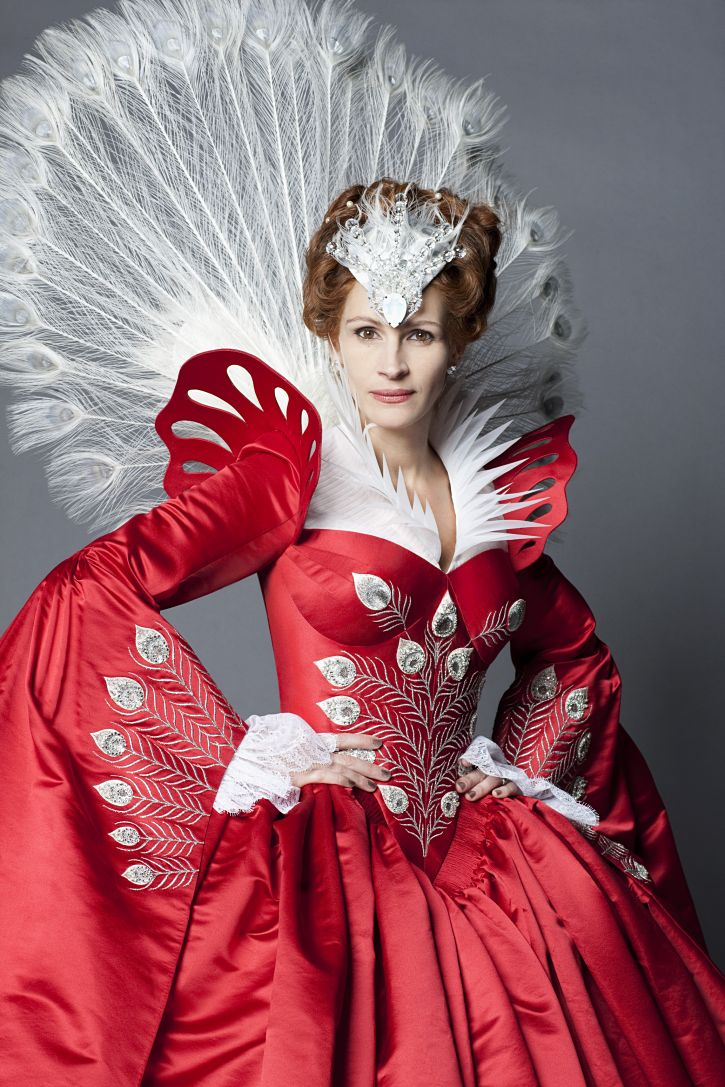 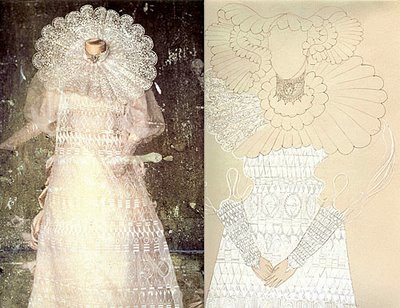 Bram Stoker’s Dracula
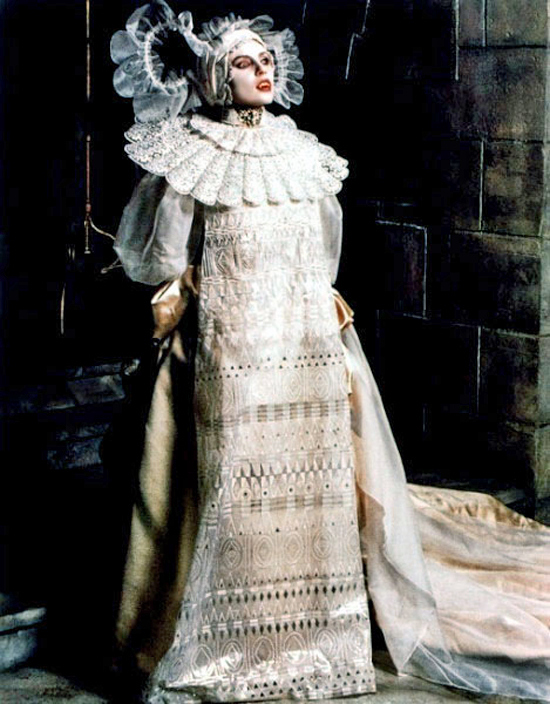 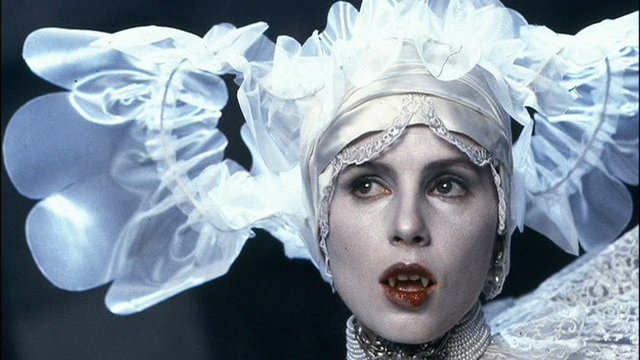 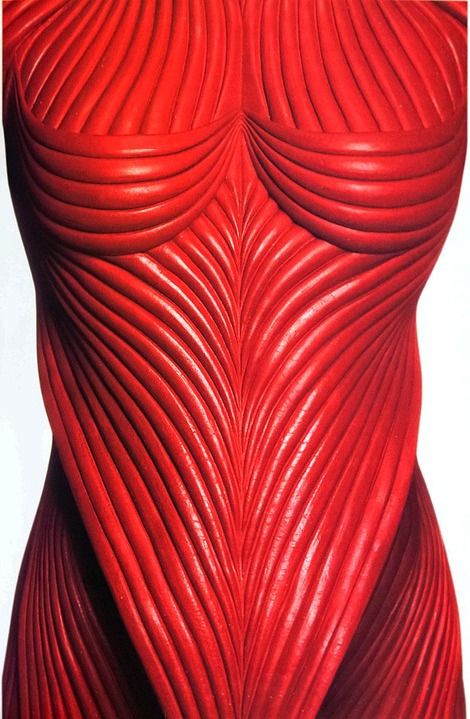 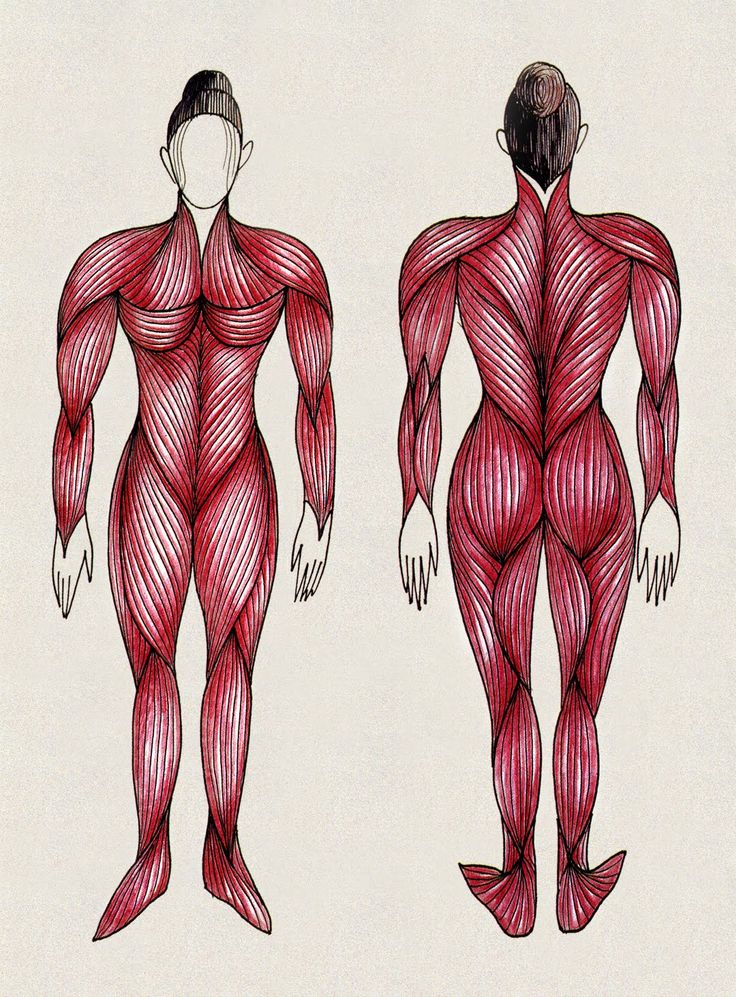 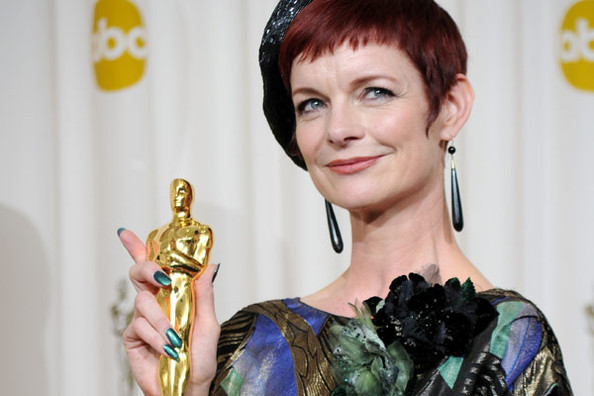 SANDY POWELL (1960-
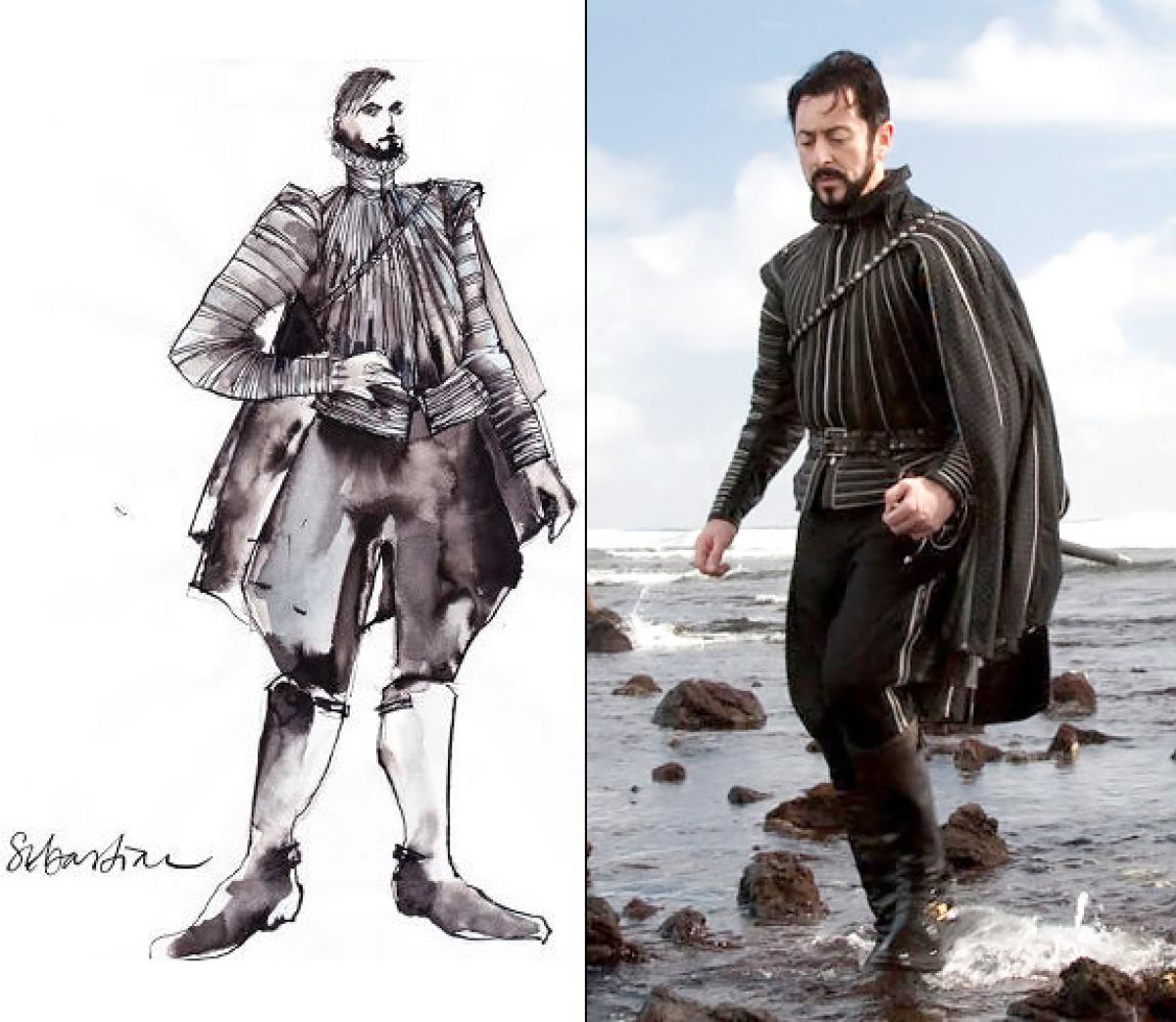 The Tempest
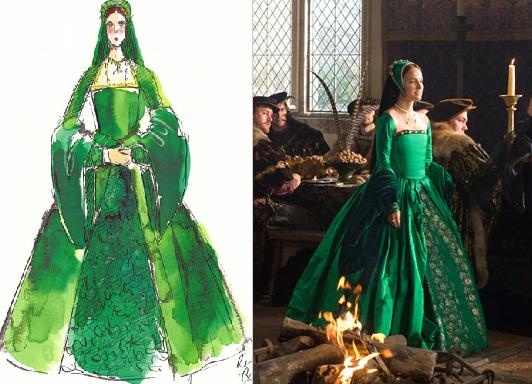 The Other Boleyn Girl
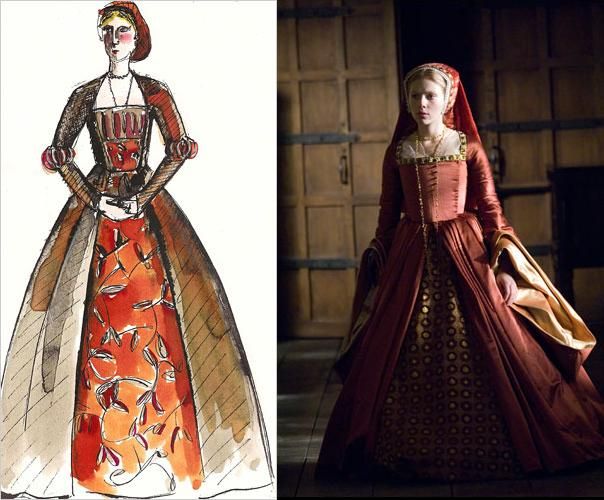 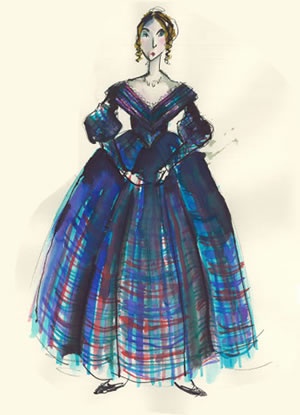 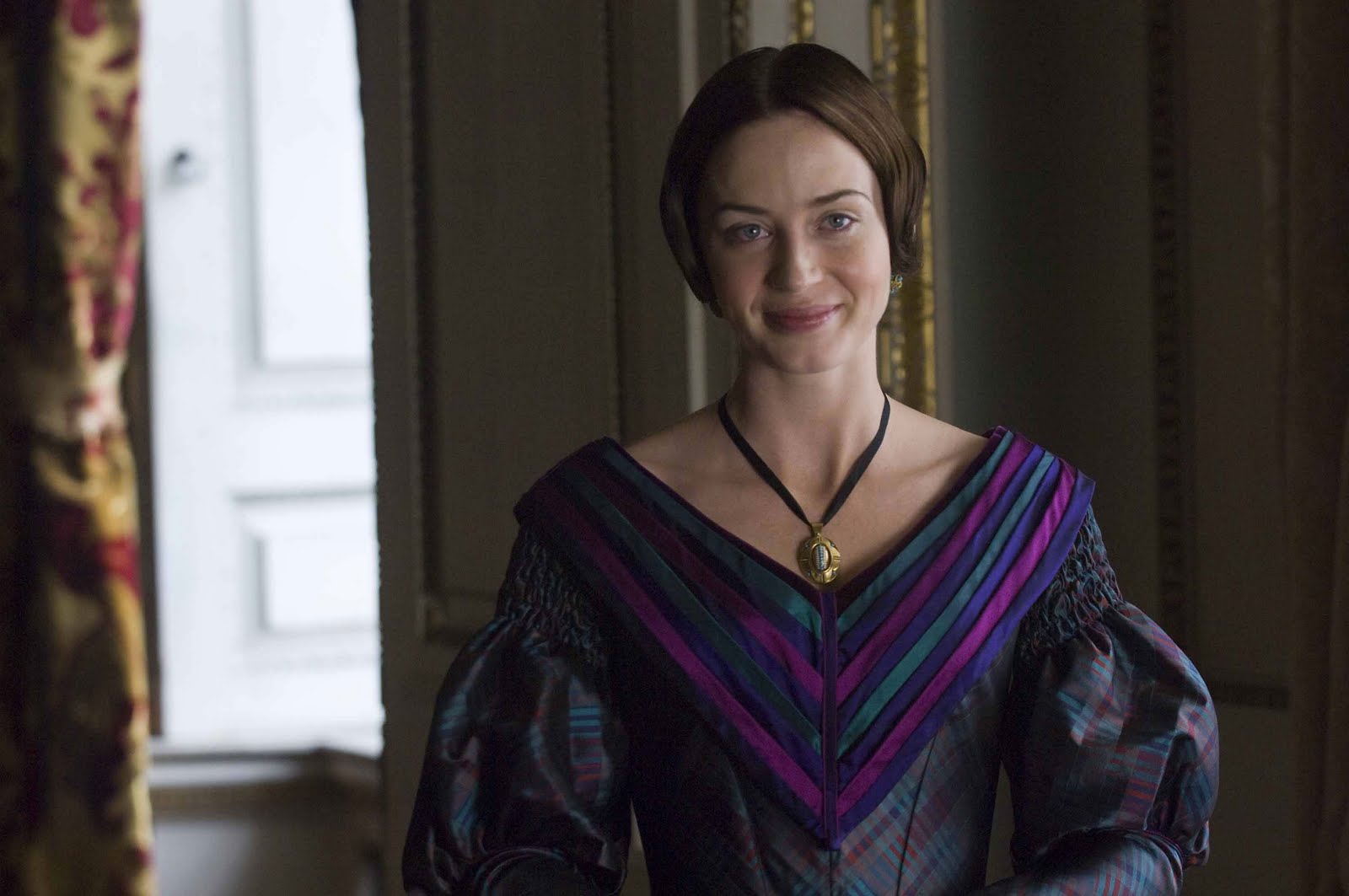 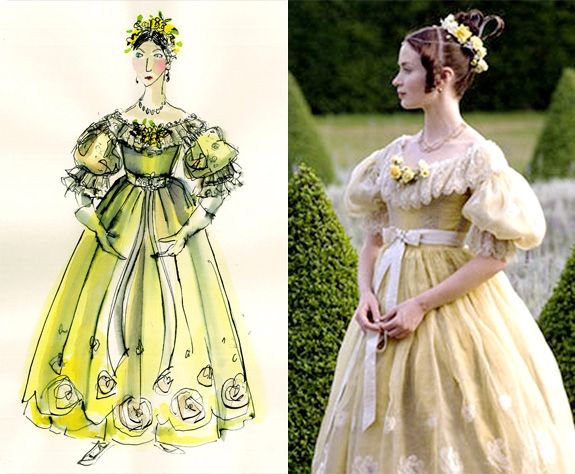 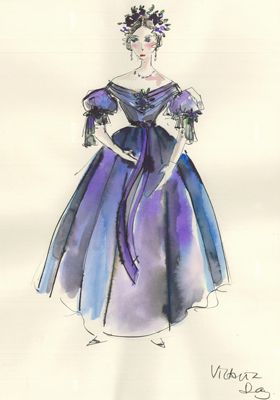 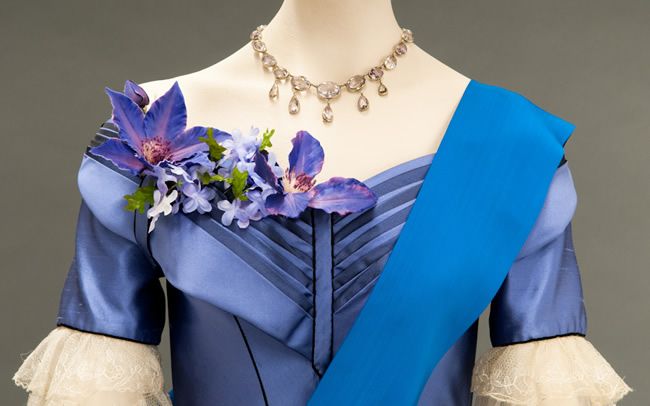 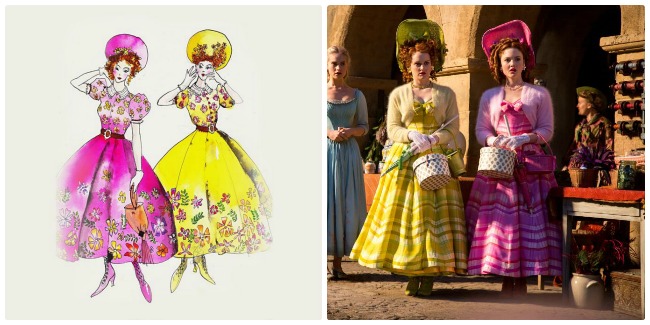 Cinderella
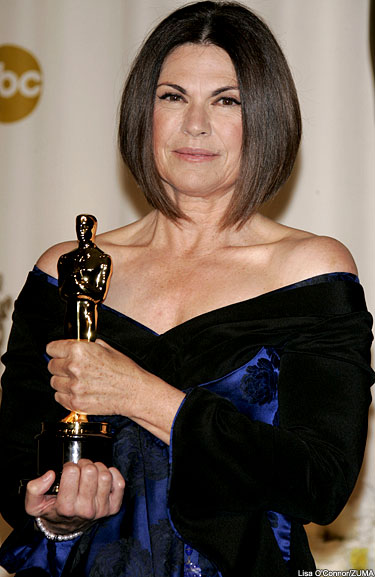 COLLEEN ATWOOD
(1948-
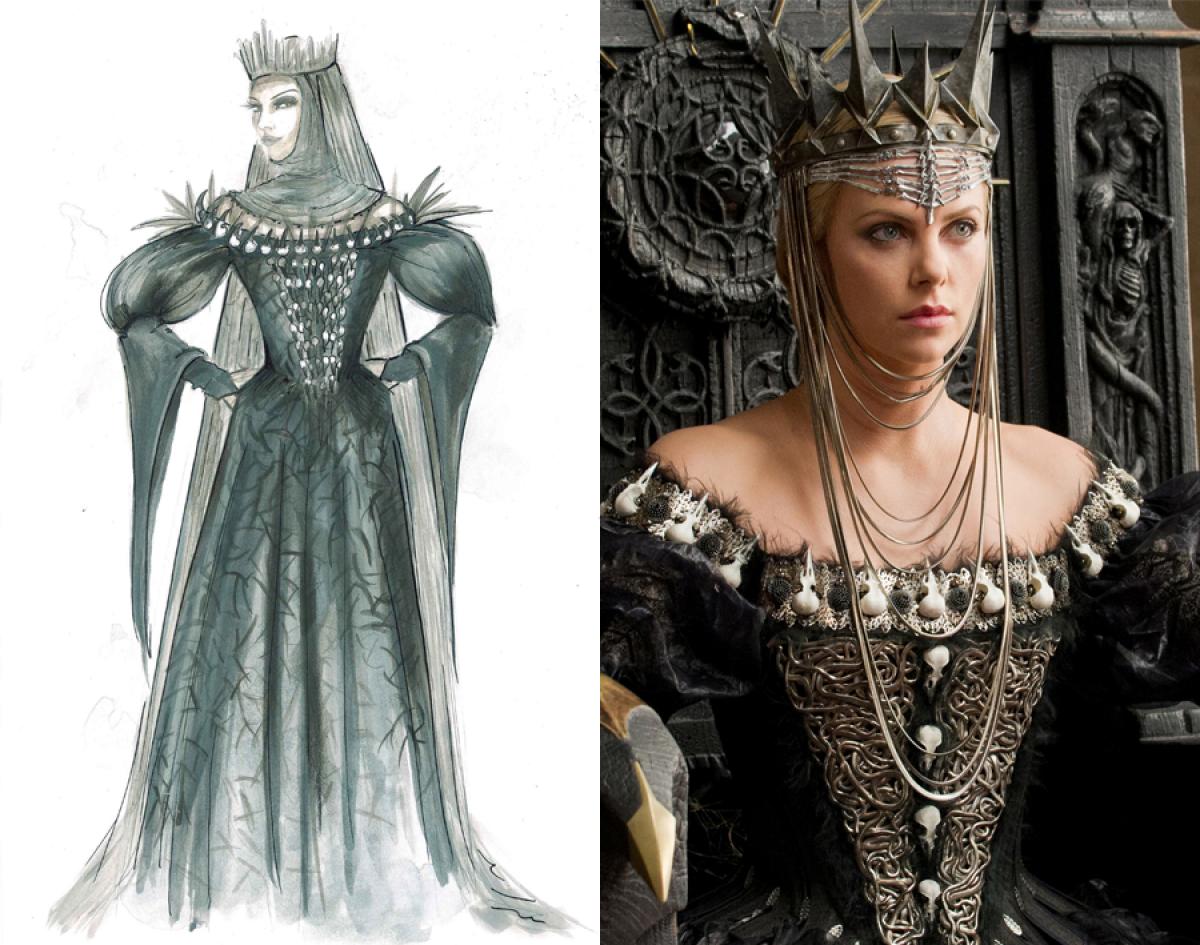 Snow White and The Huntsman
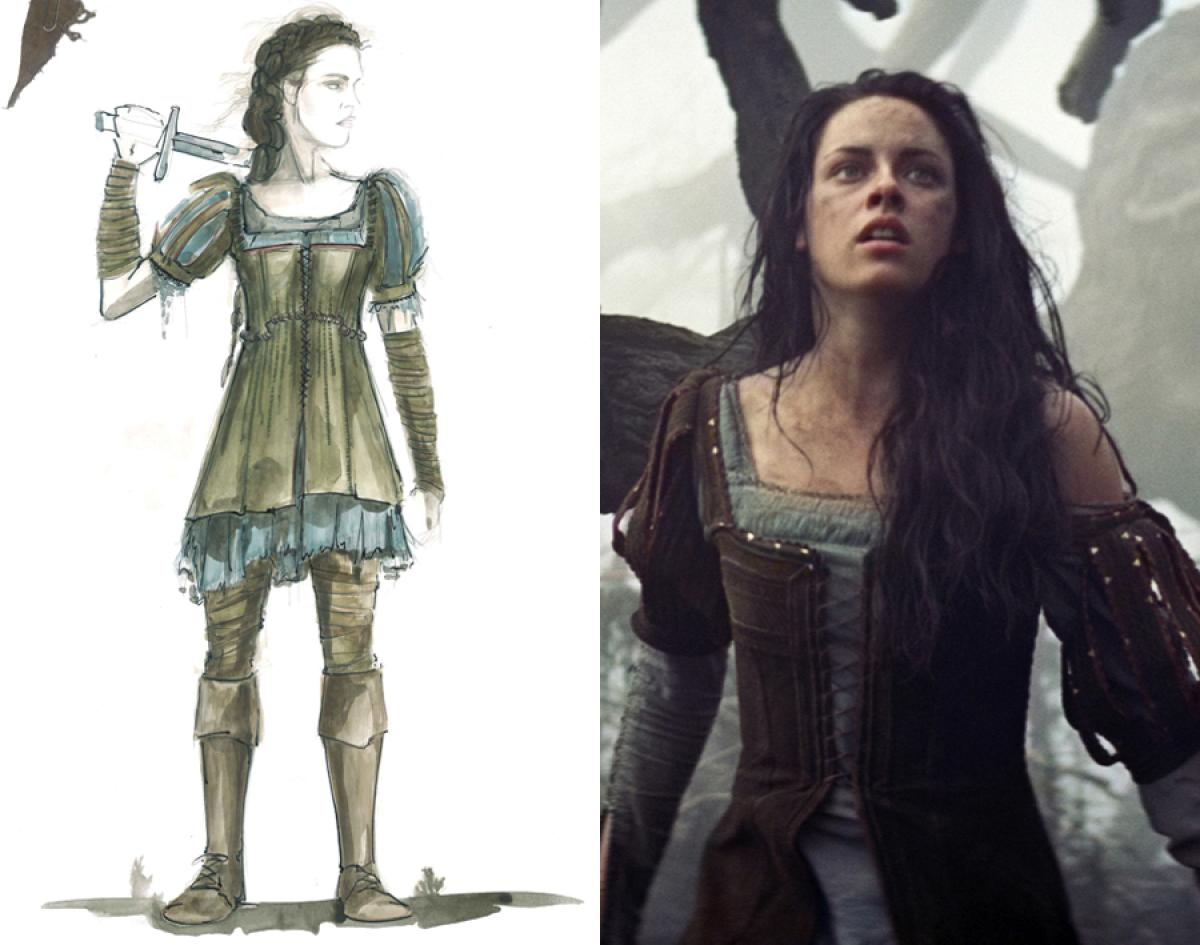 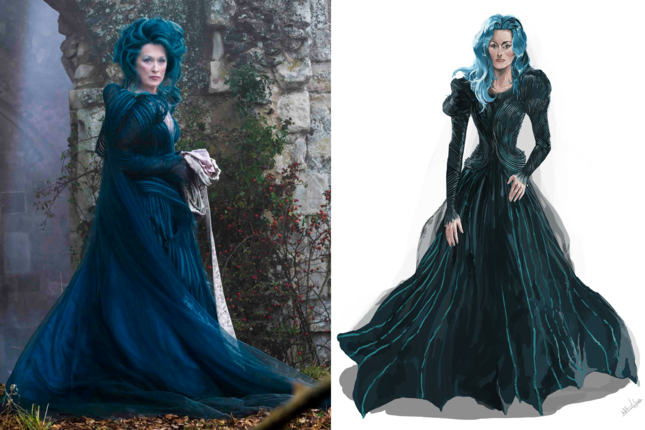 Into the Woods
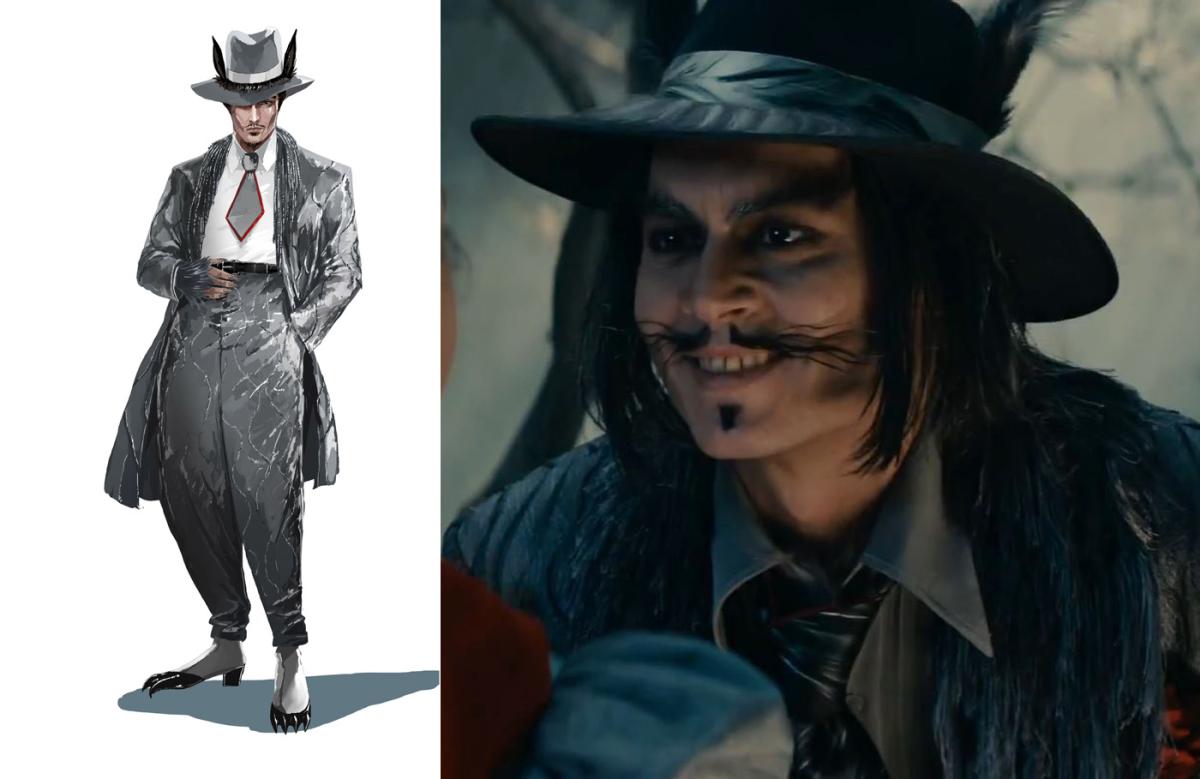 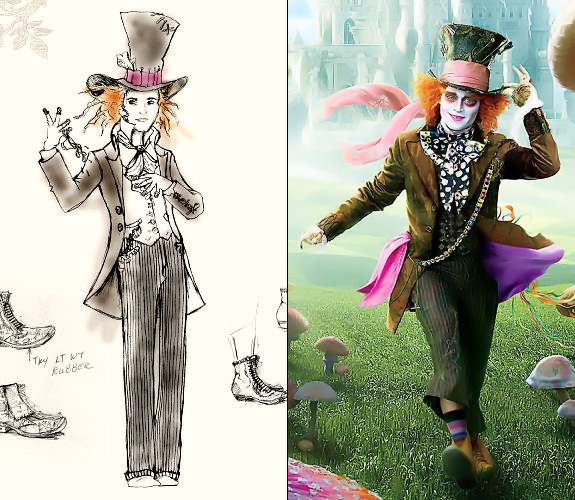 ALICE IN WONDERLAND
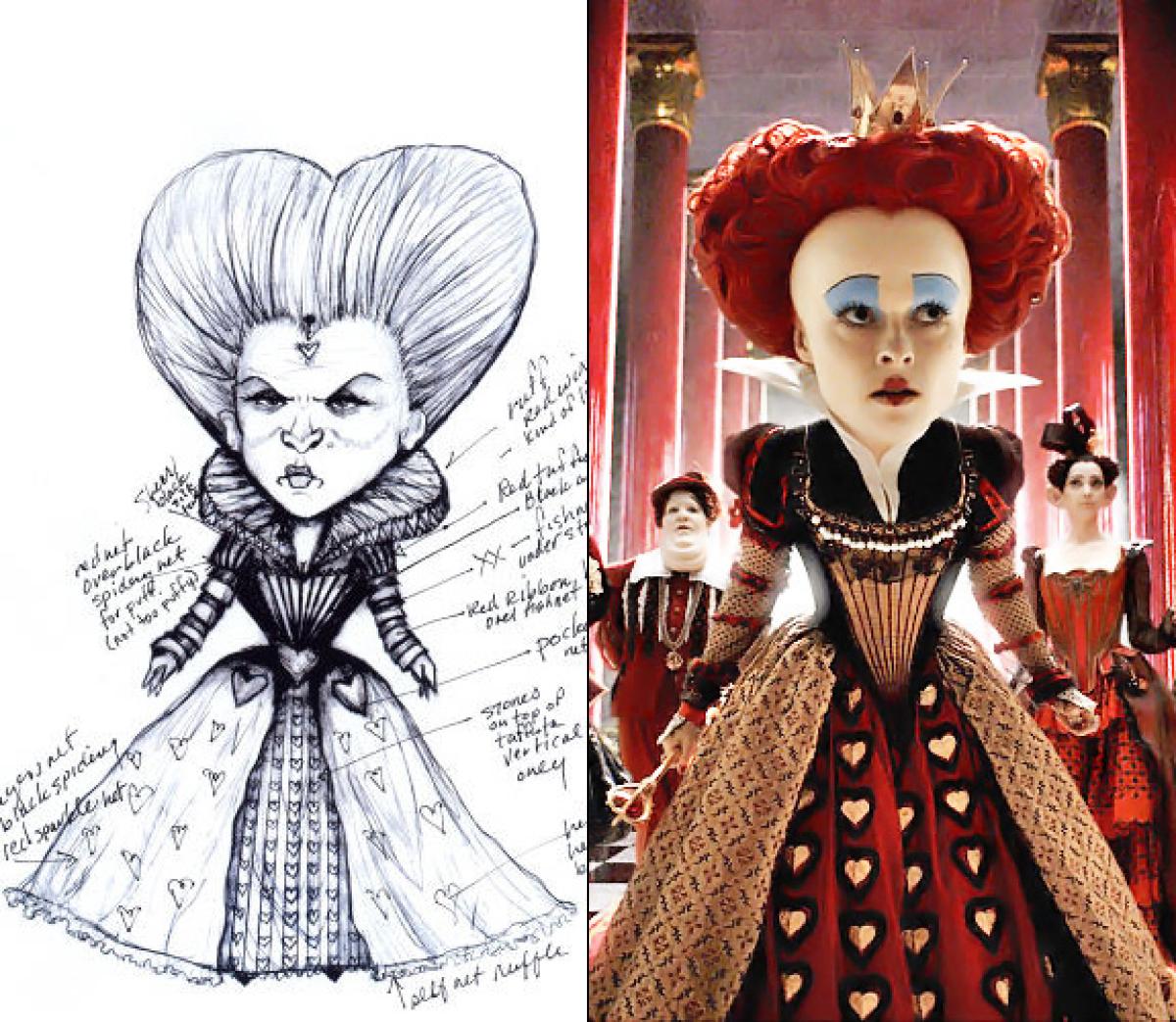 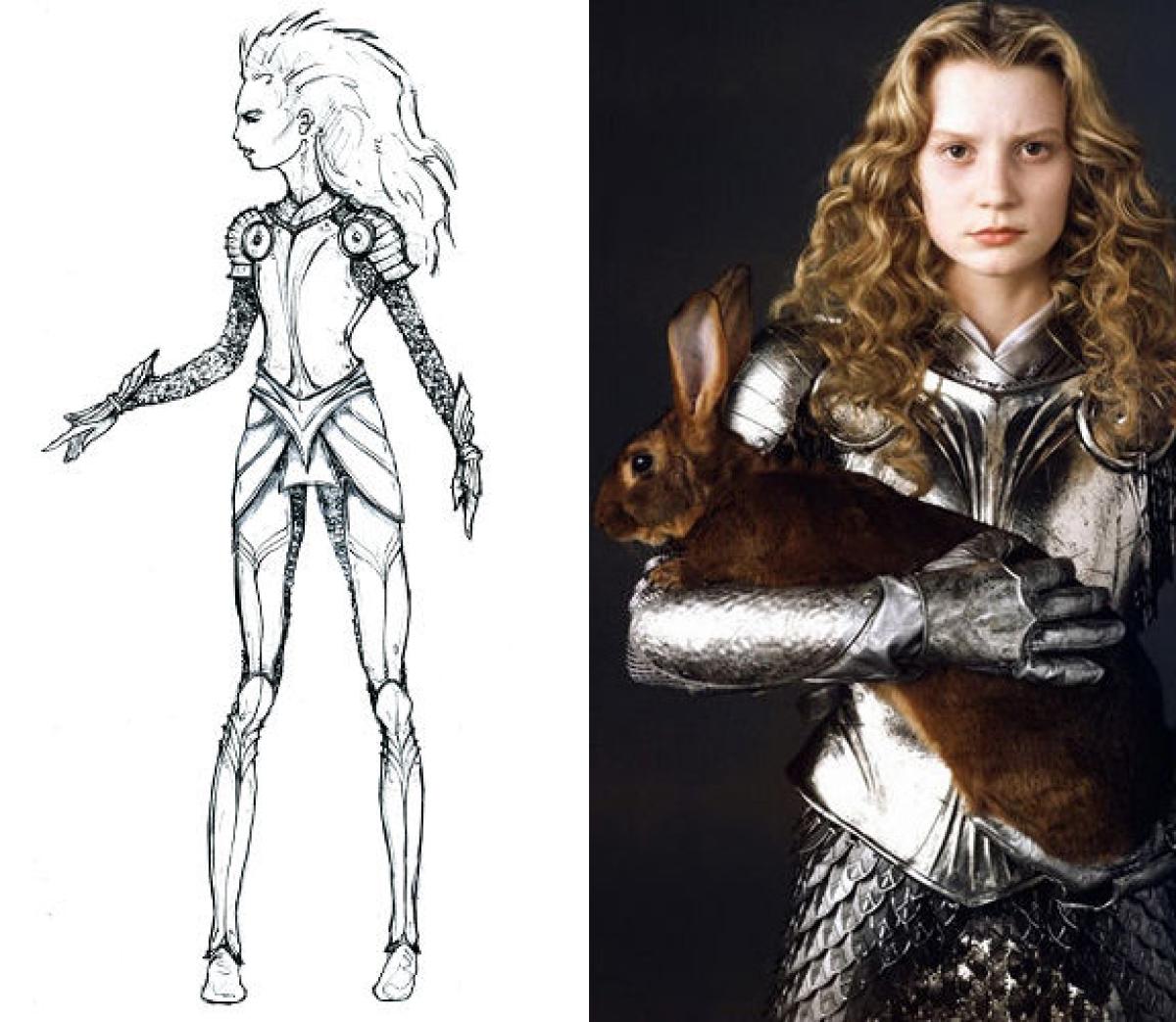 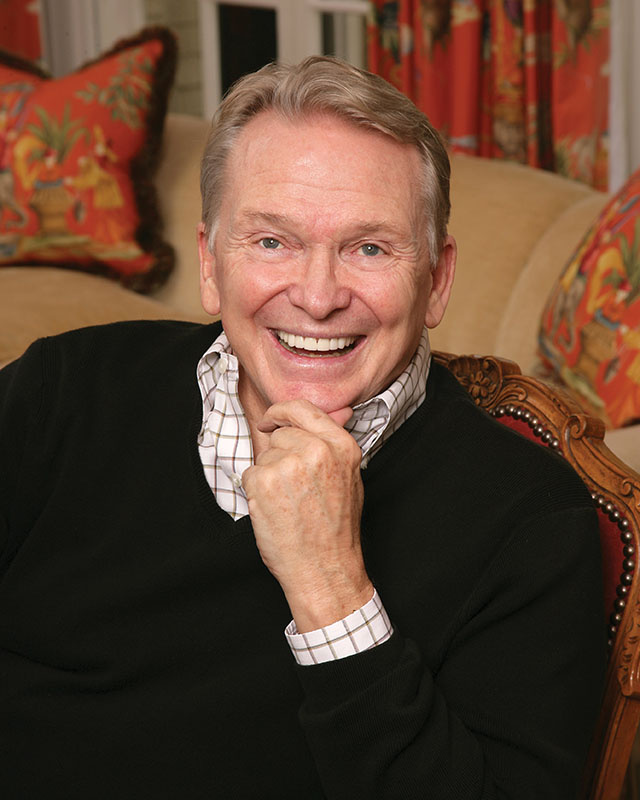 BOB  MACKIE
(1940 -
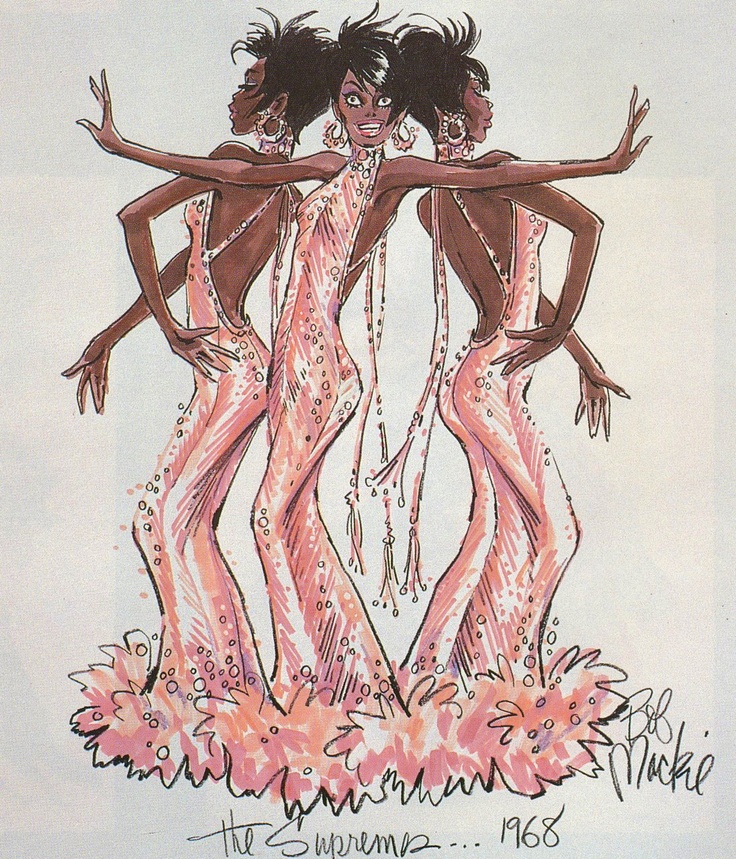 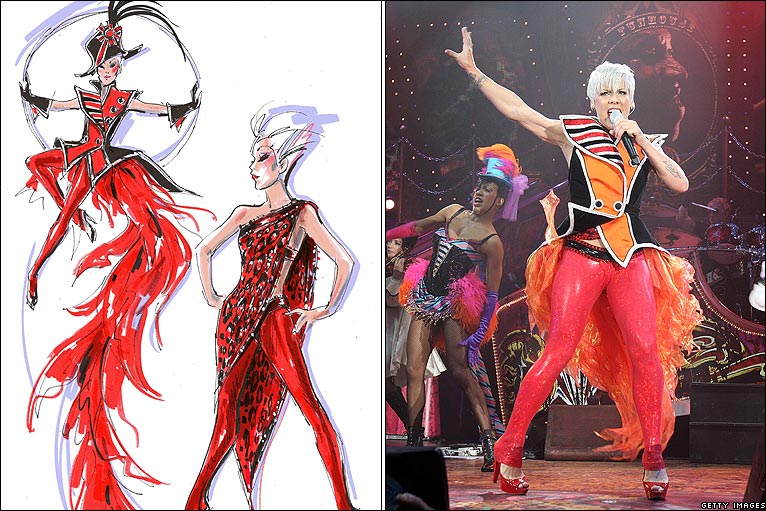 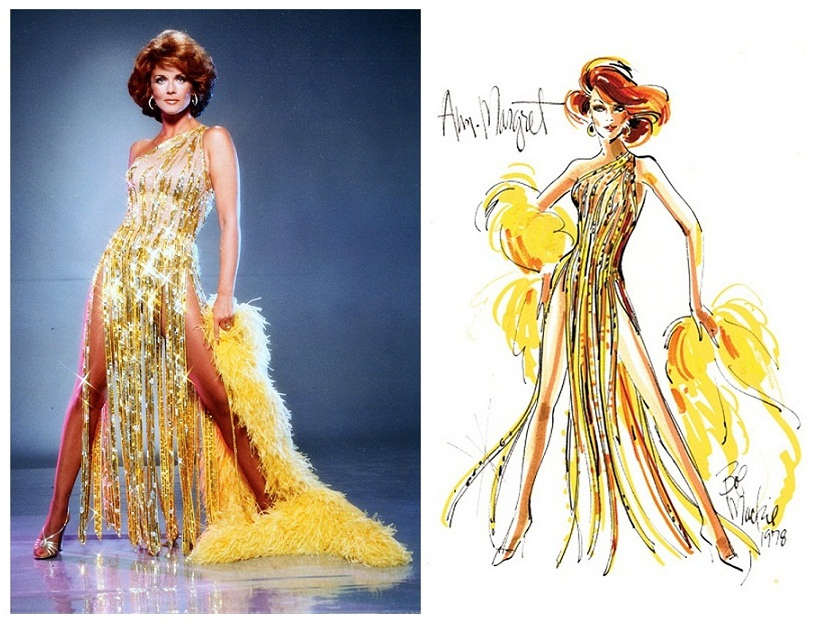 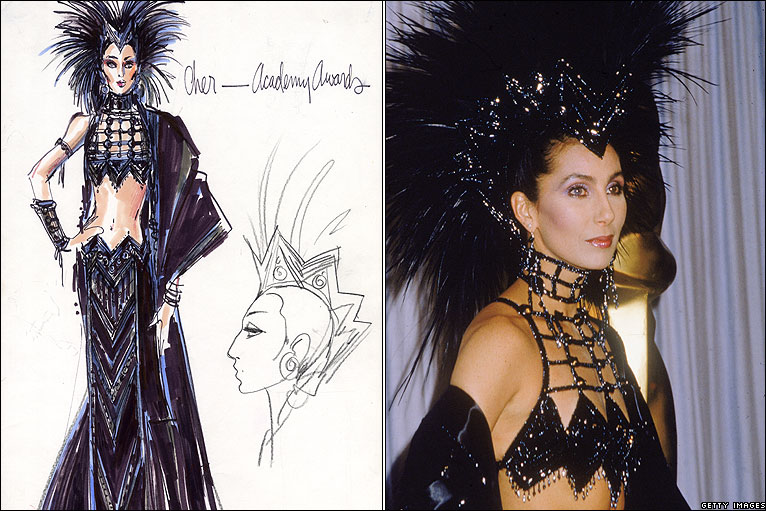 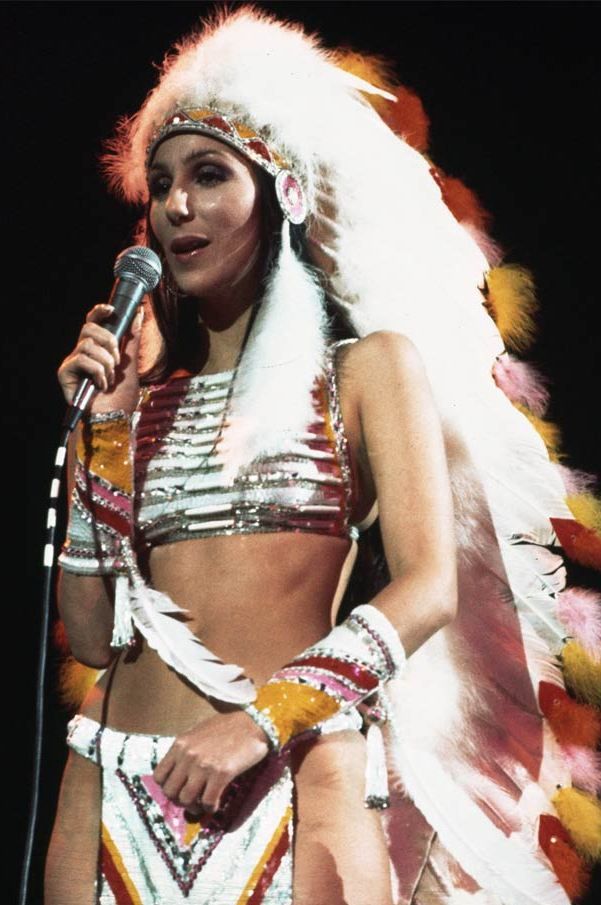 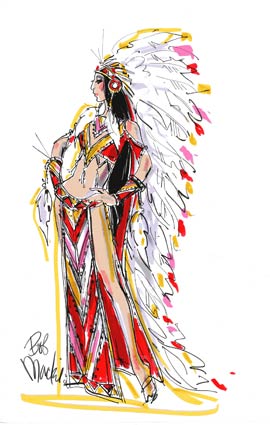 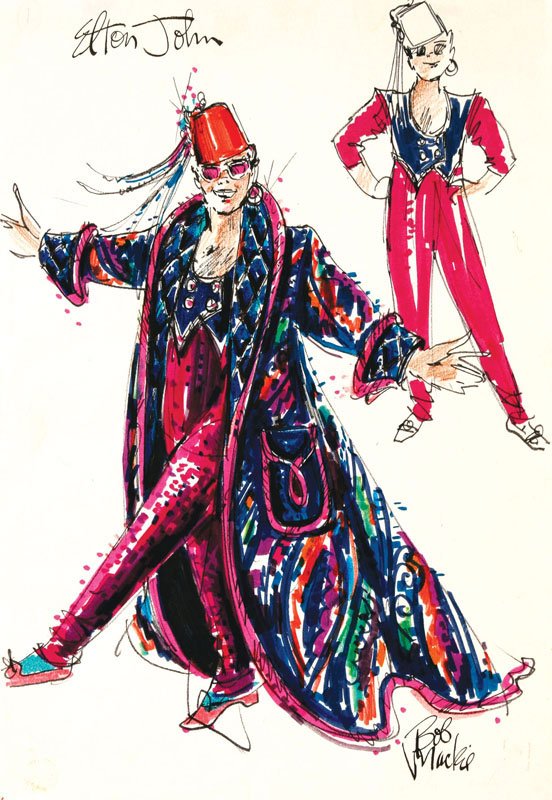 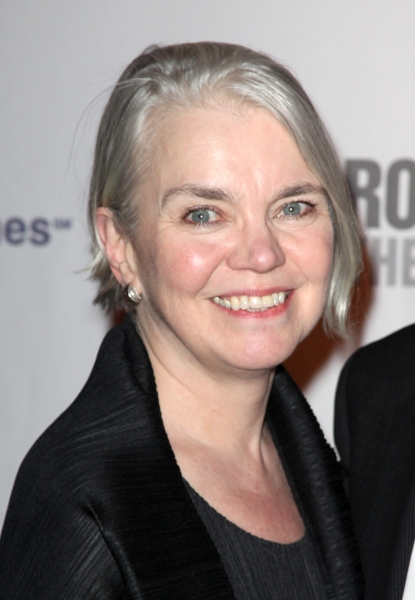 SUSAN HILFERTY
(1953-
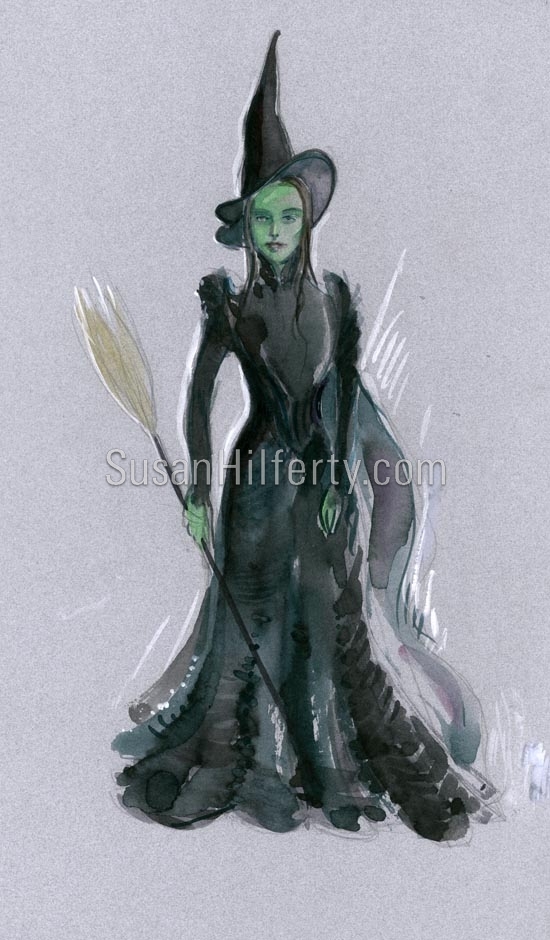 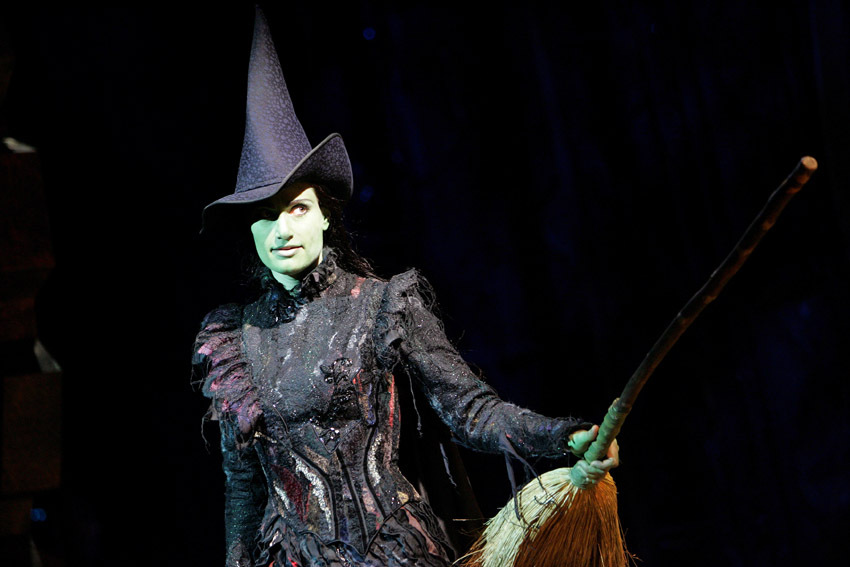 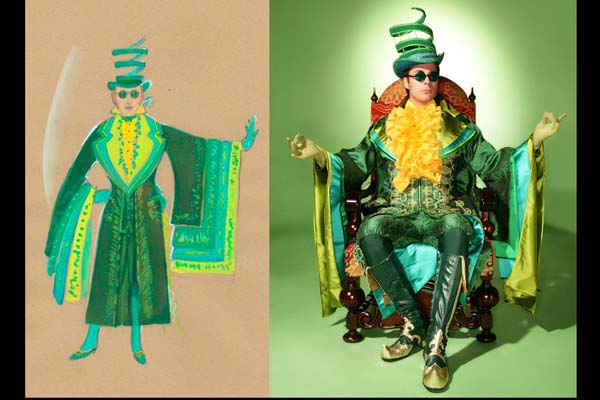 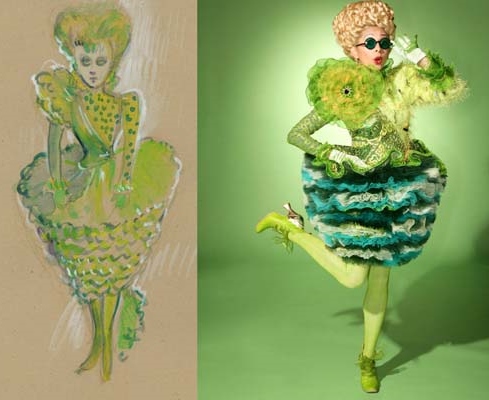 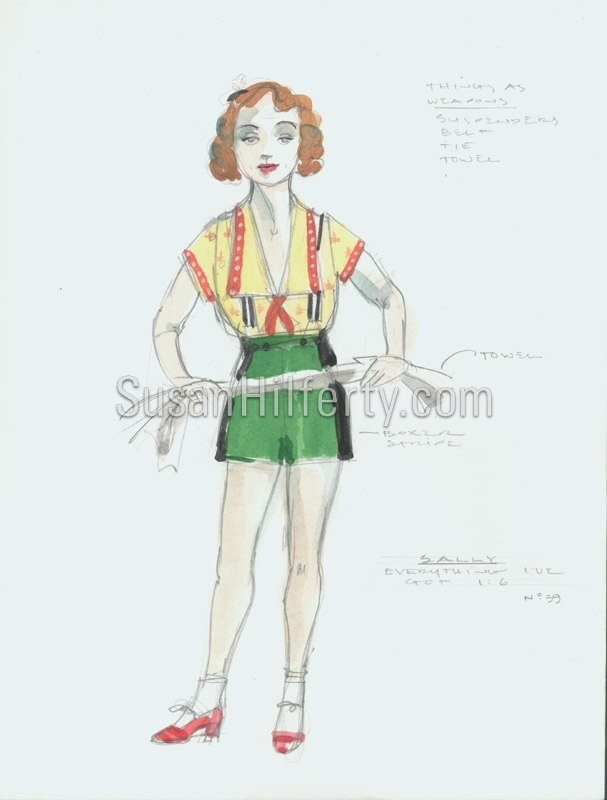 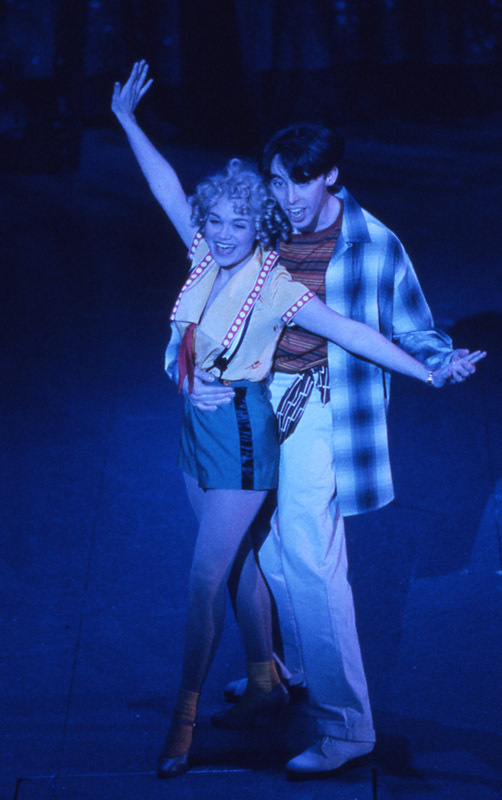 CLIP ABOUT COSTUME DESIGN 
WITH 
SUSAN HILFERTY
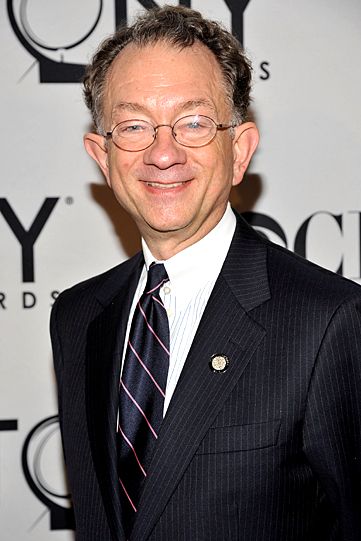 WILLIAM IVEY LONG
(1947-
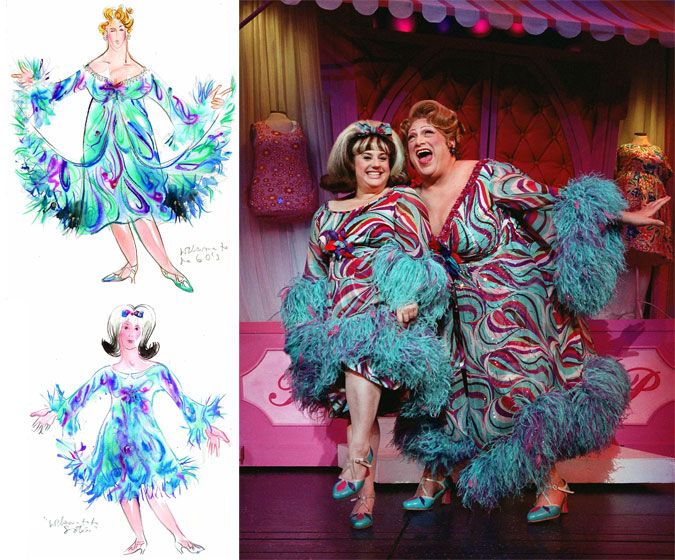 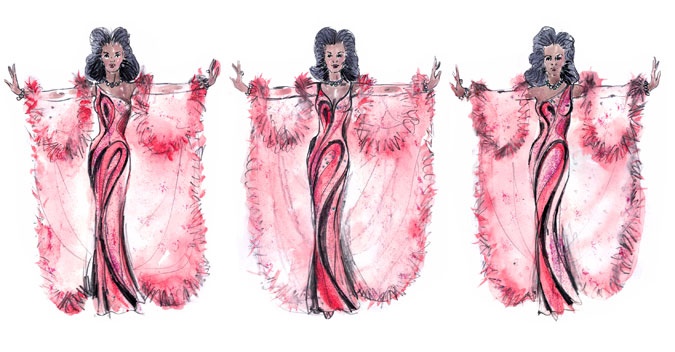 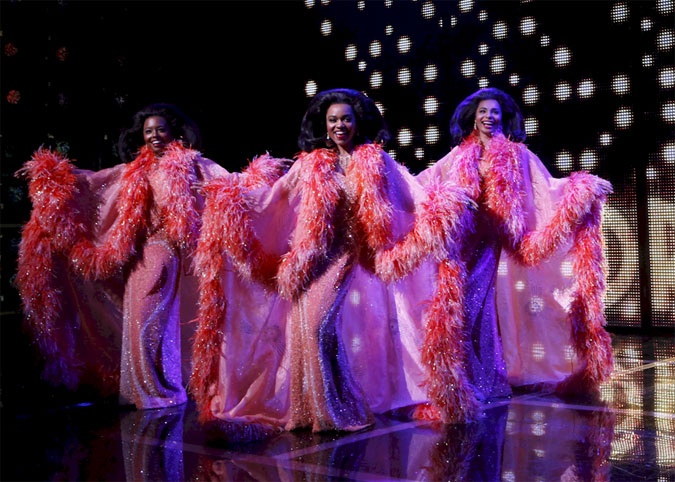 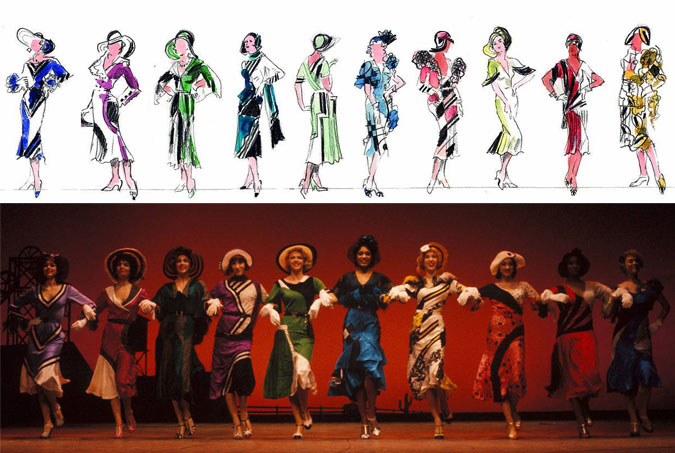 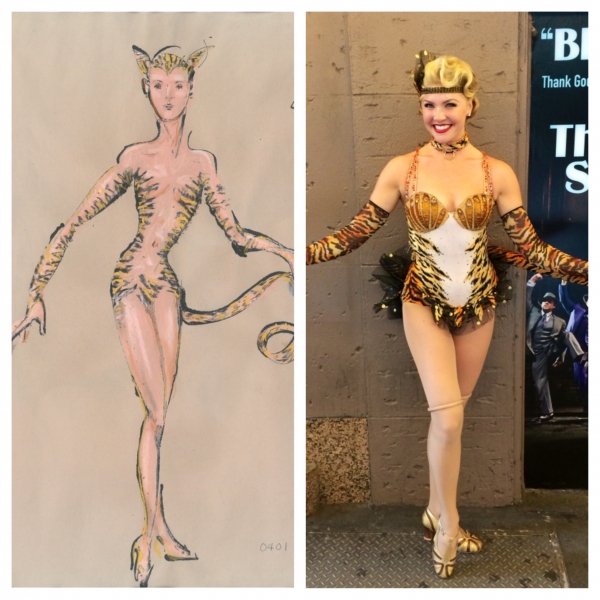 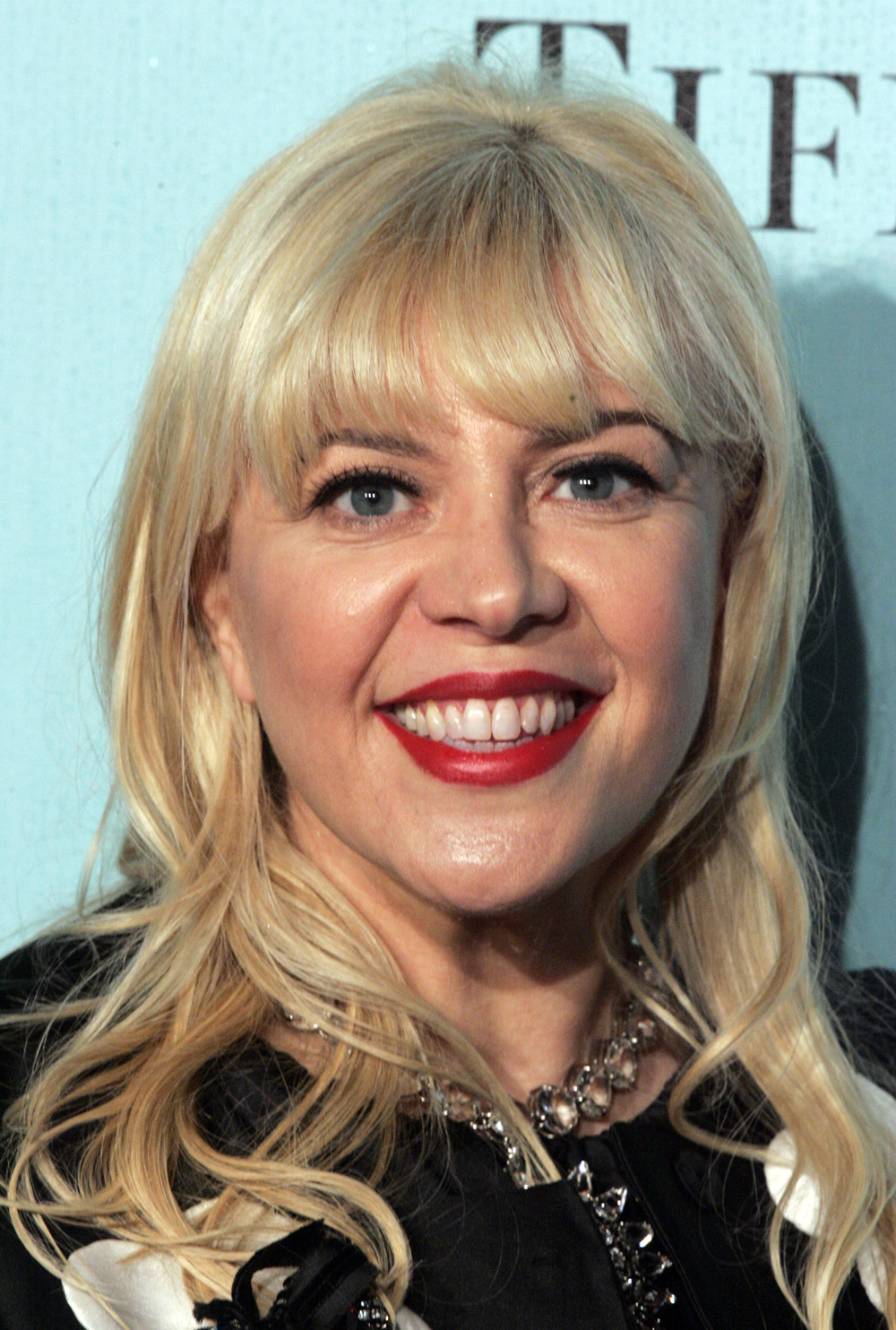 CATHERINE MARTIN
(1965-
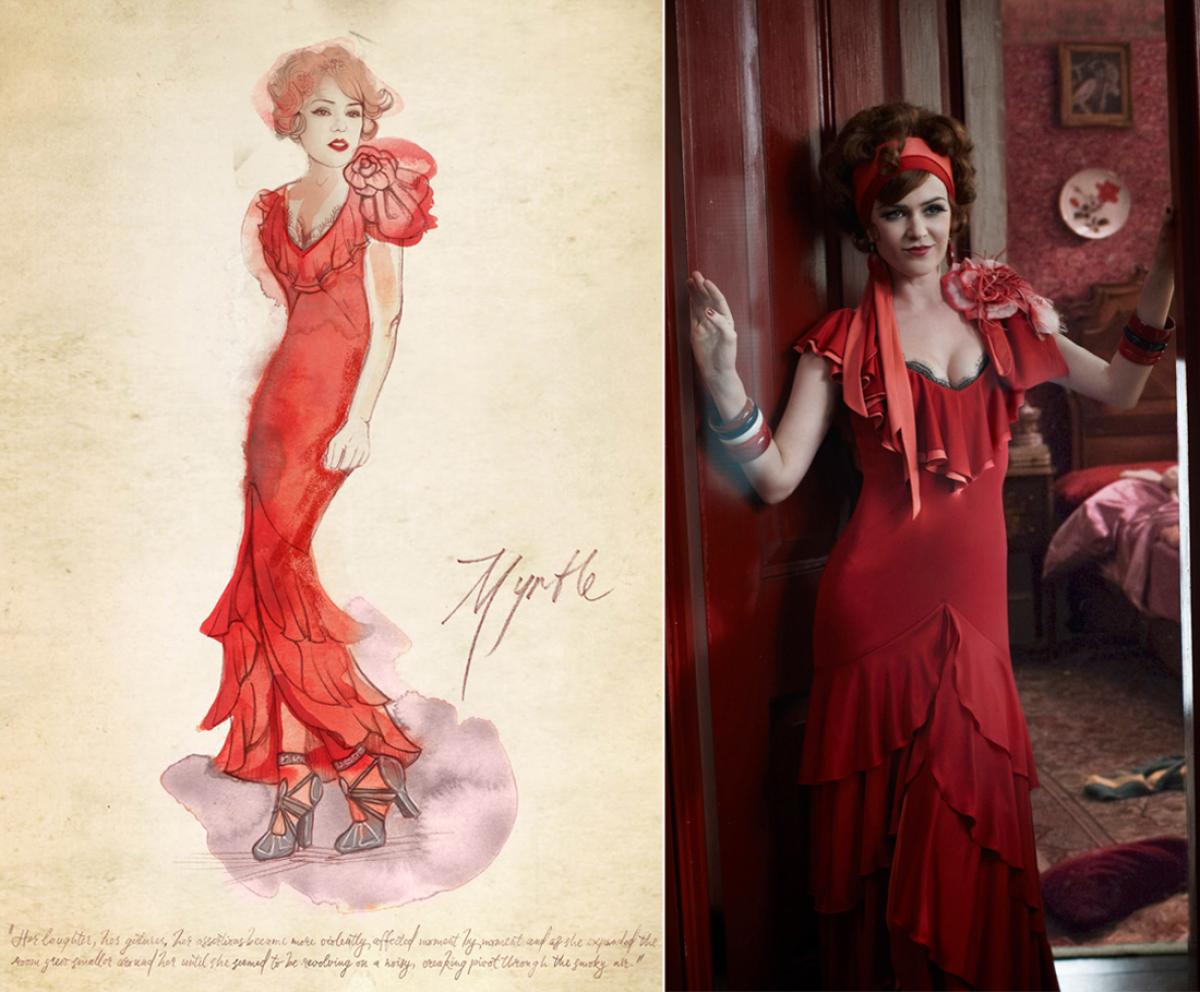 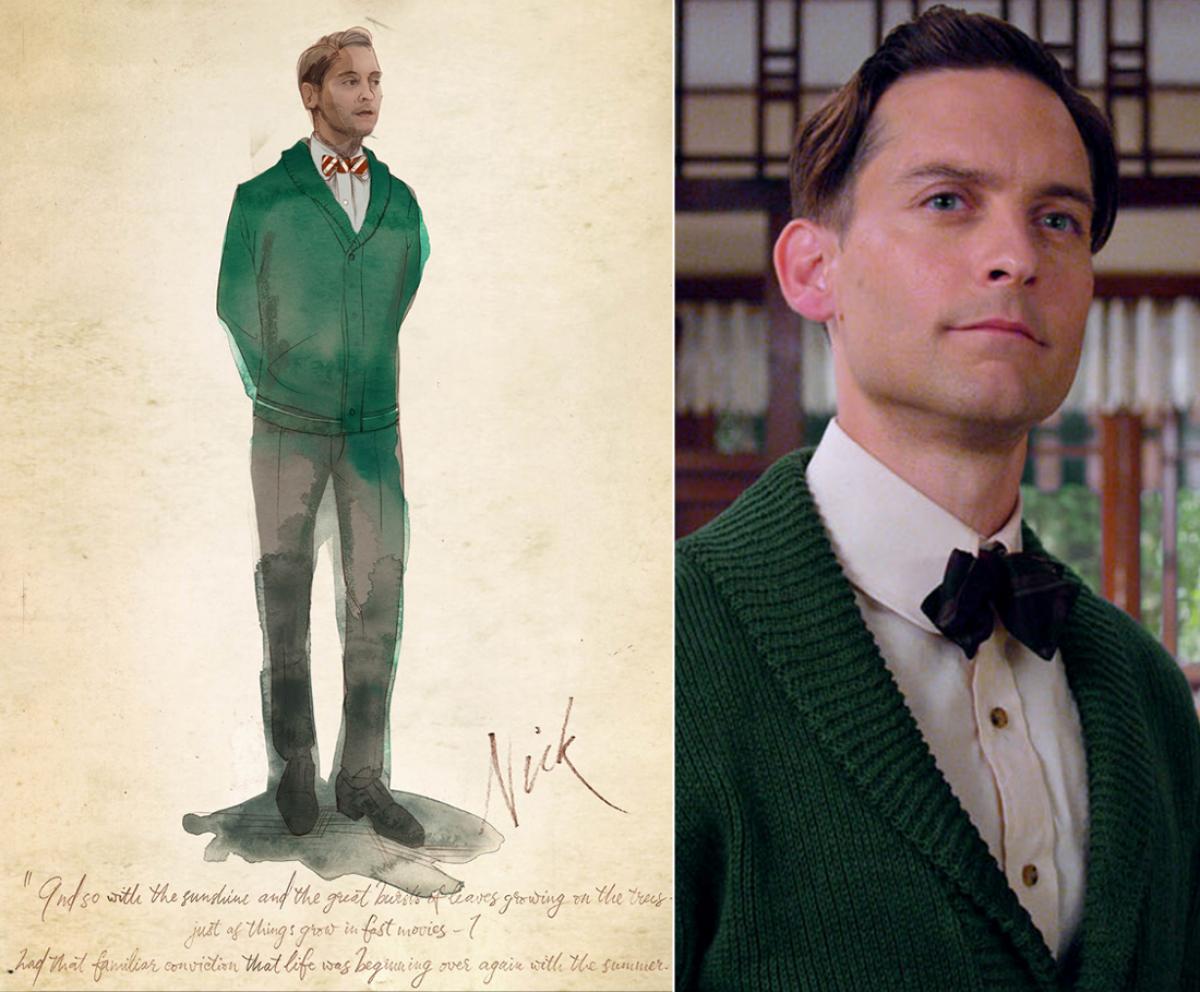 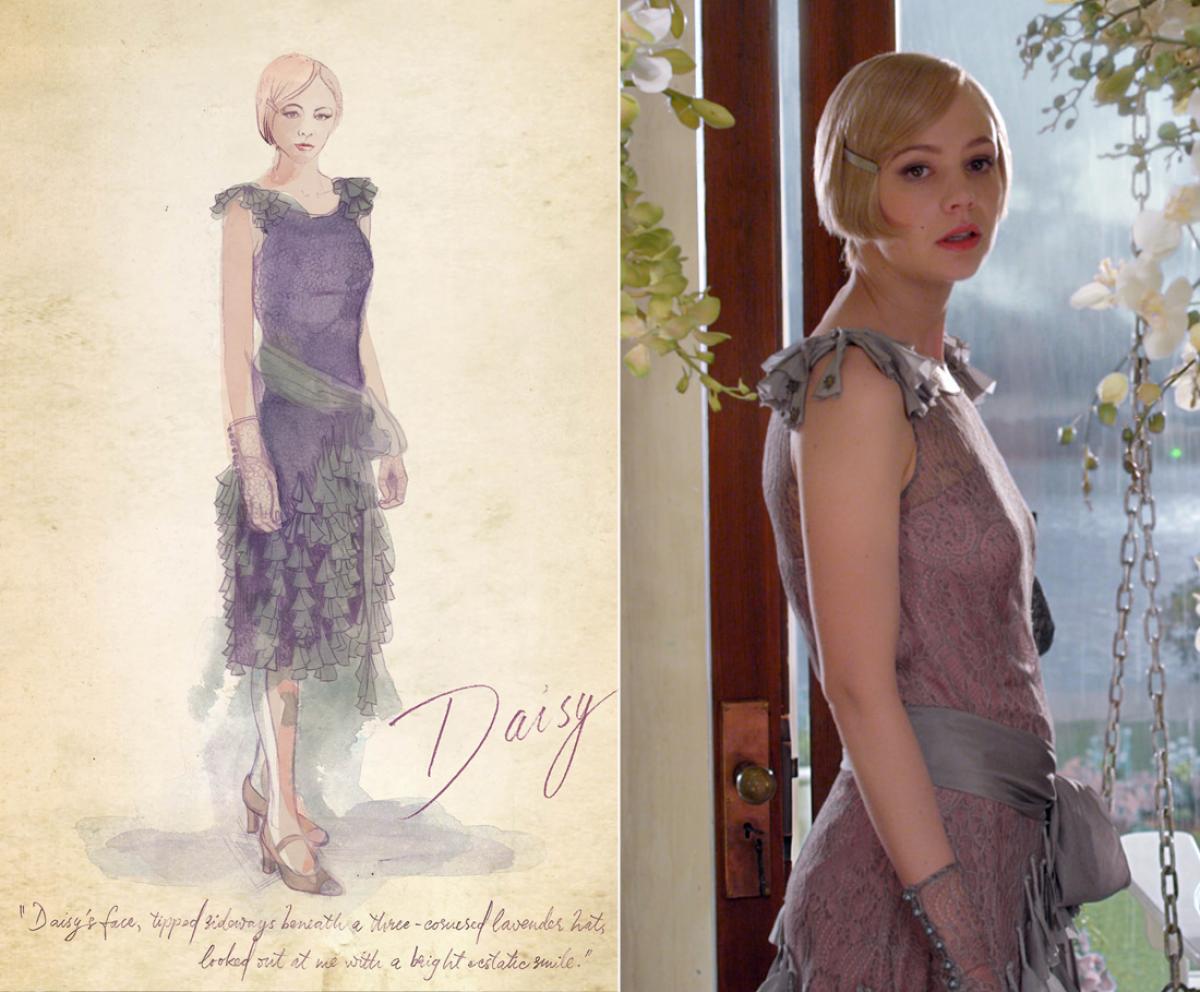 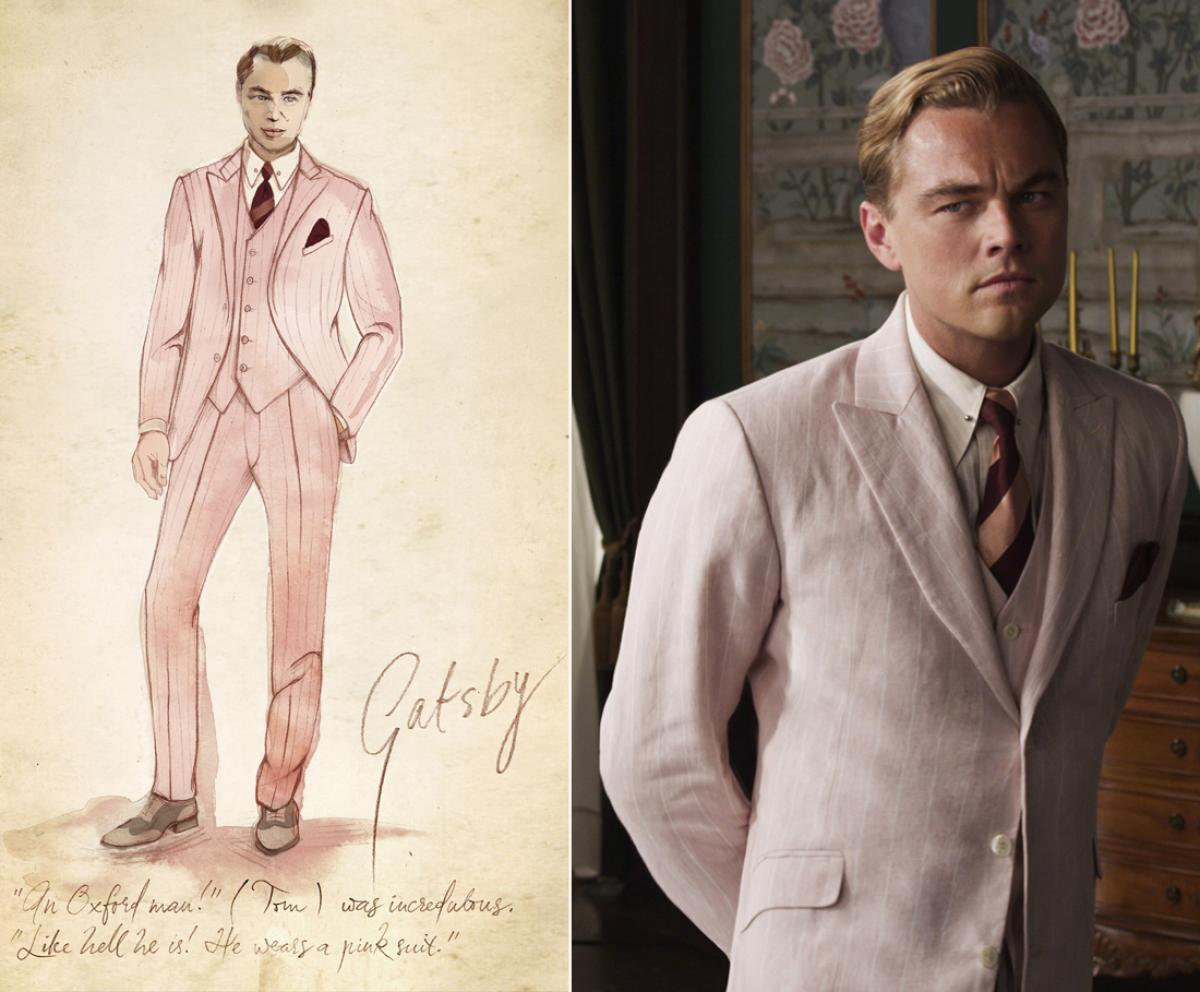 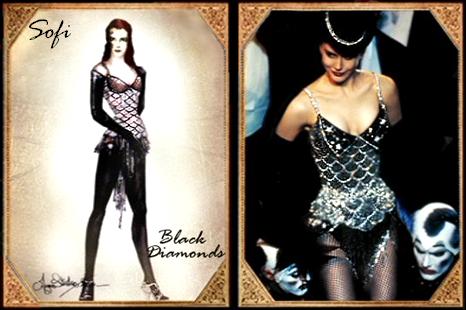 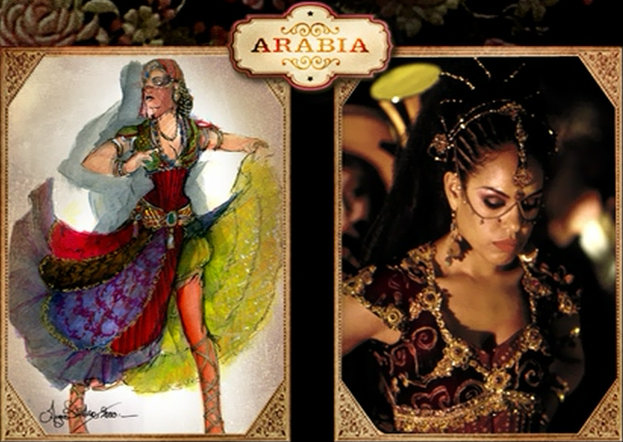 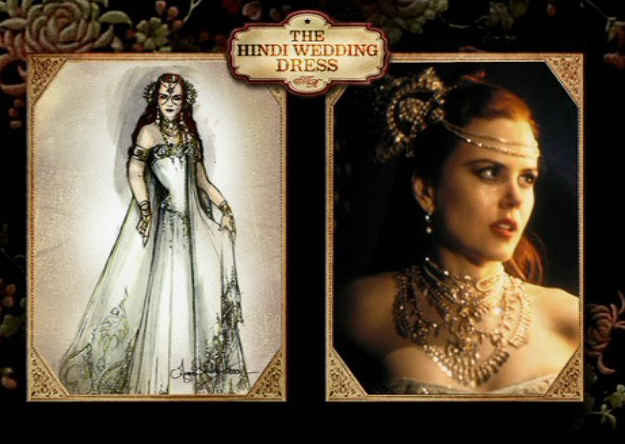 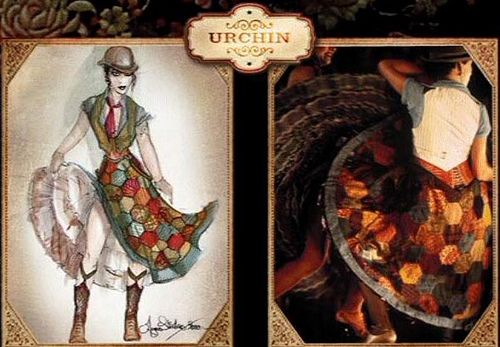 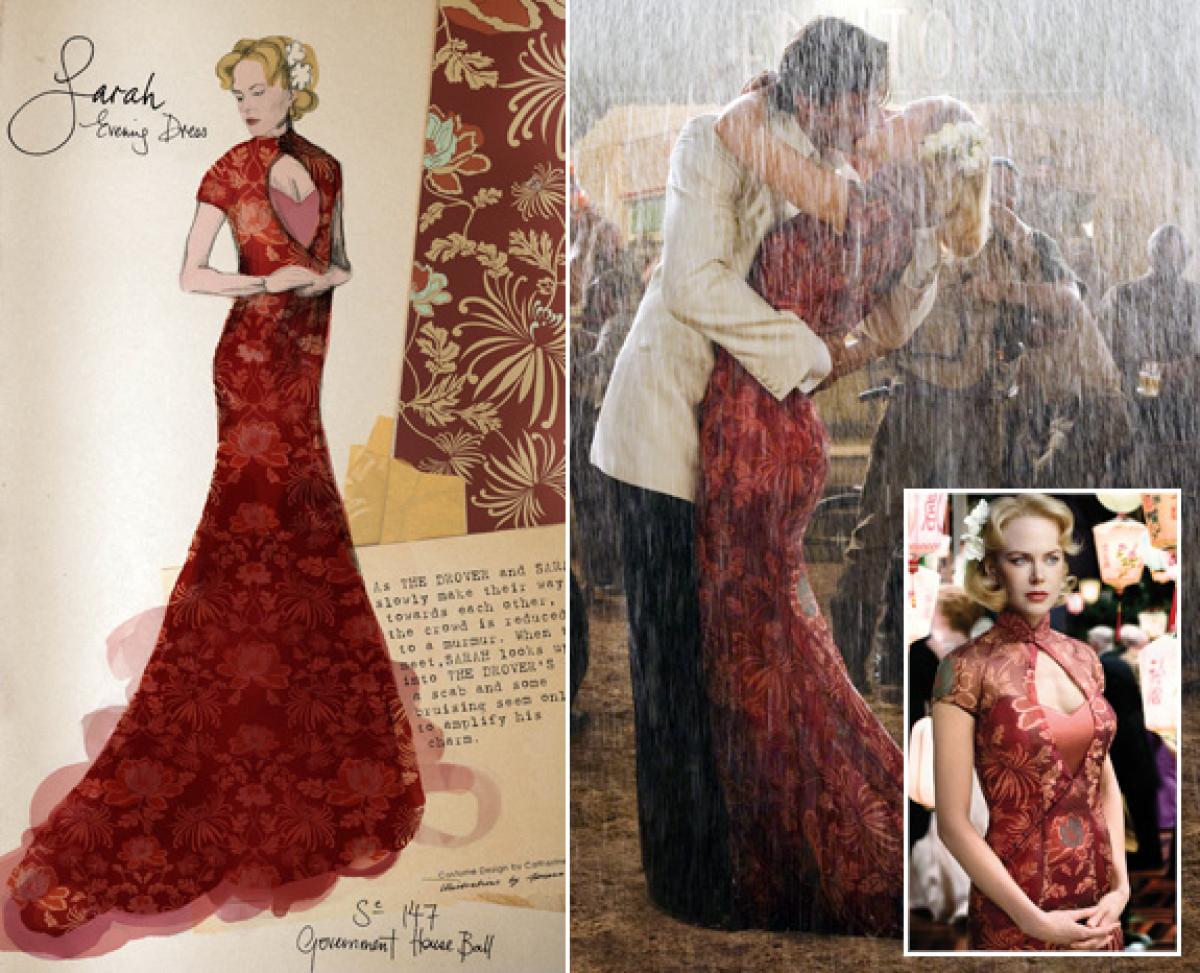 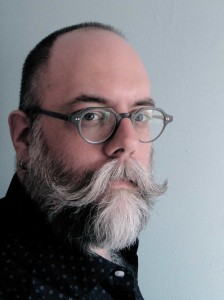 DAVID ZINN
(1968-
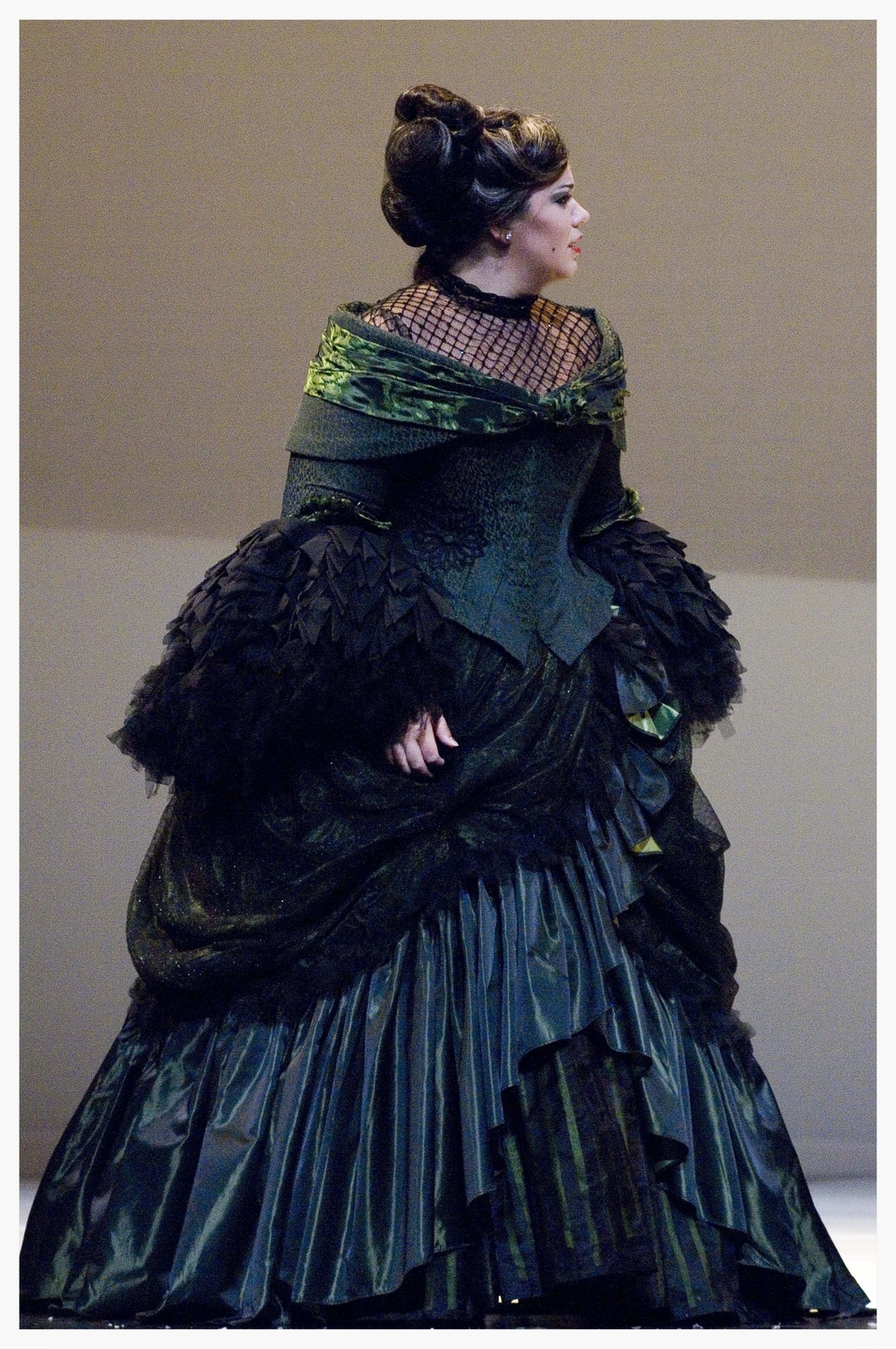 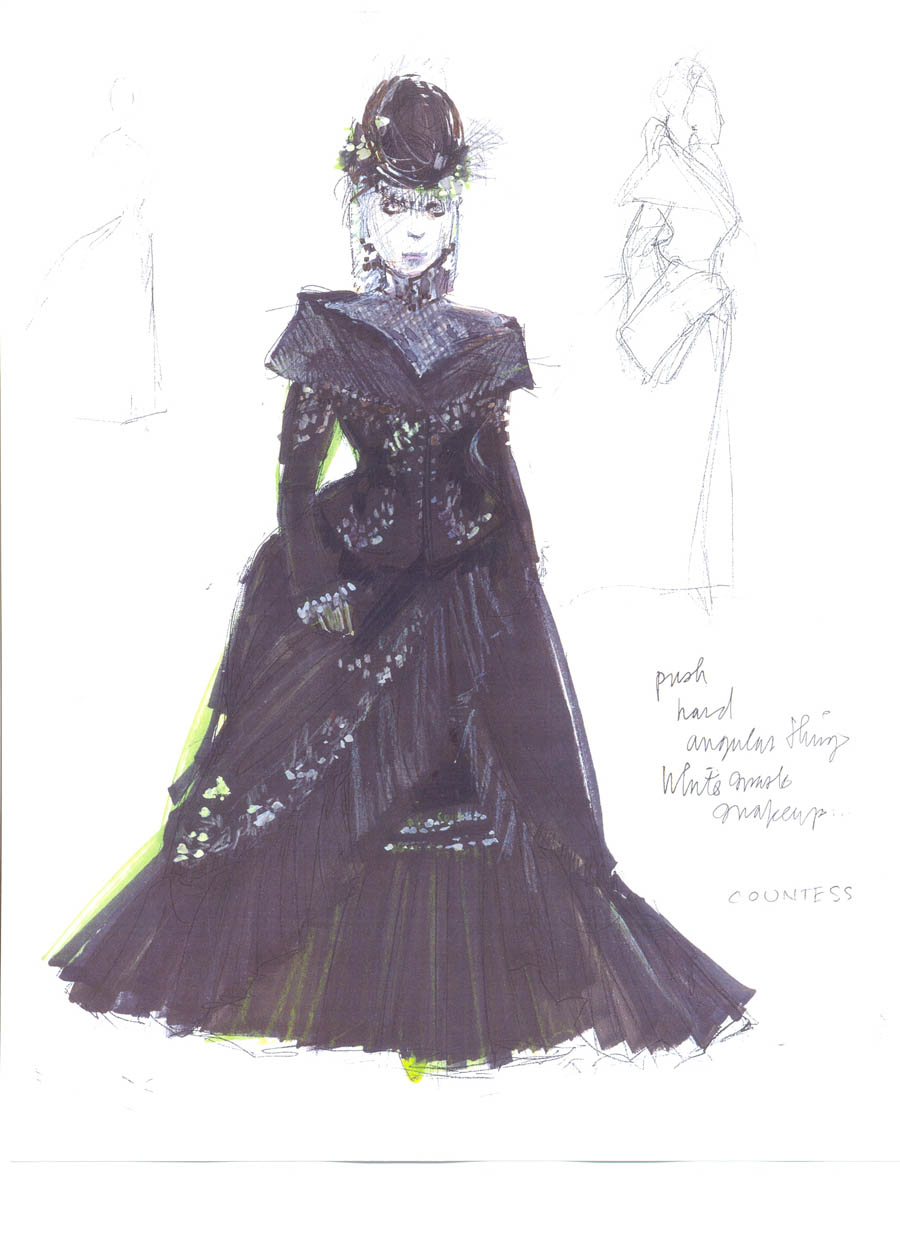 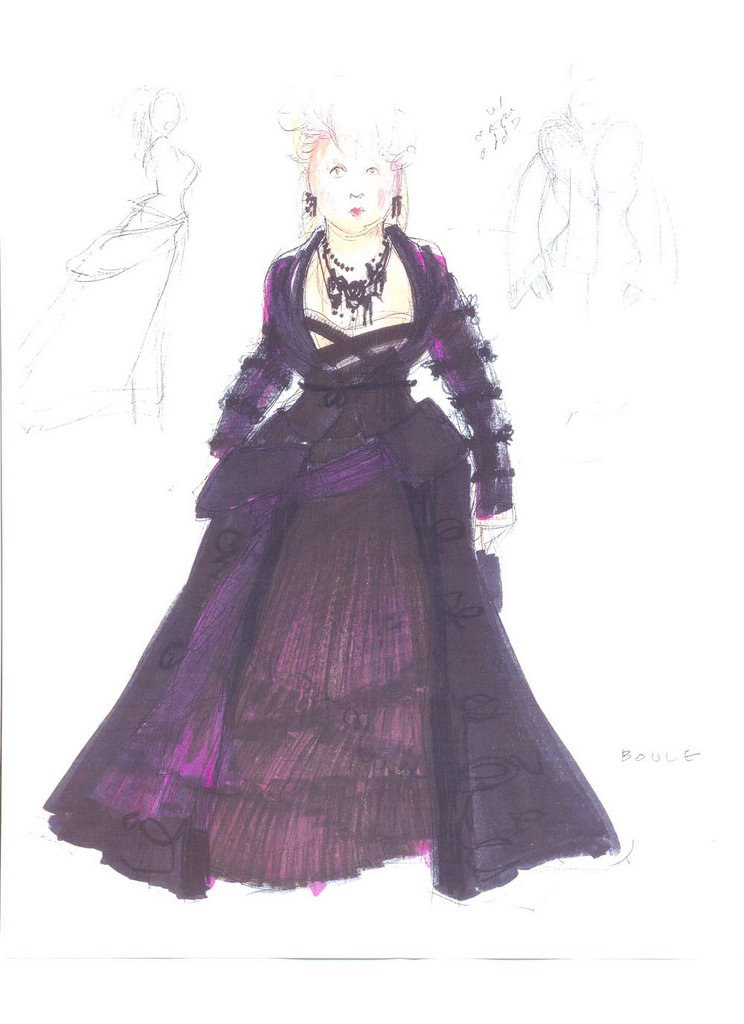 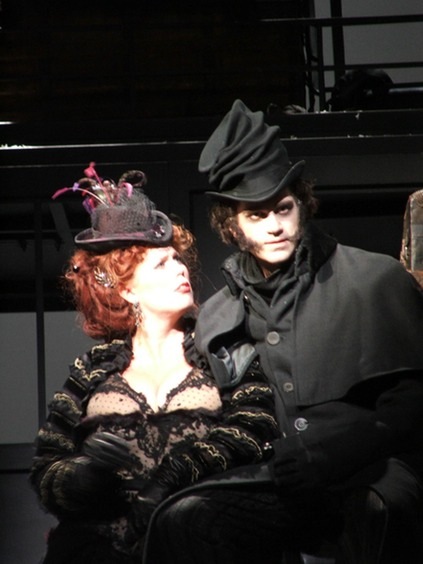 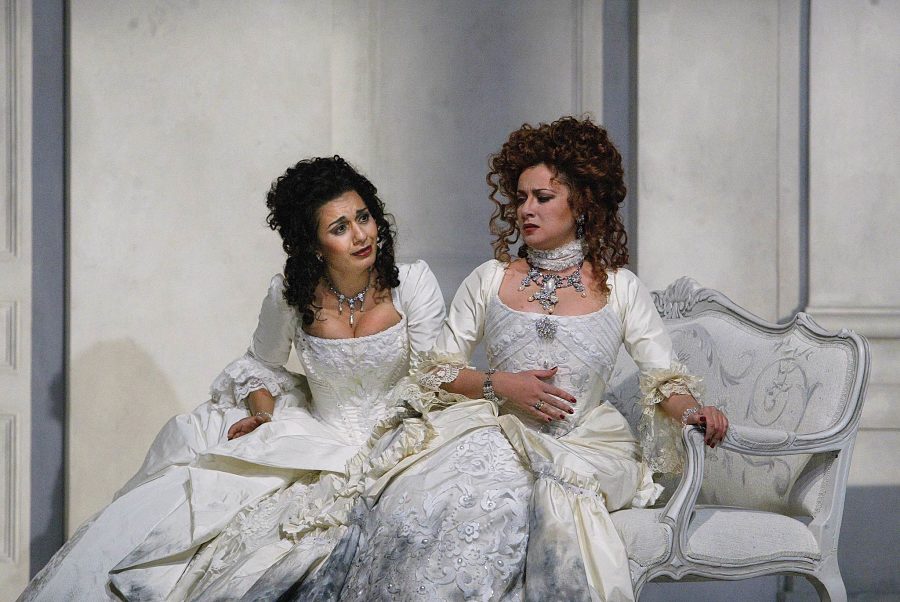 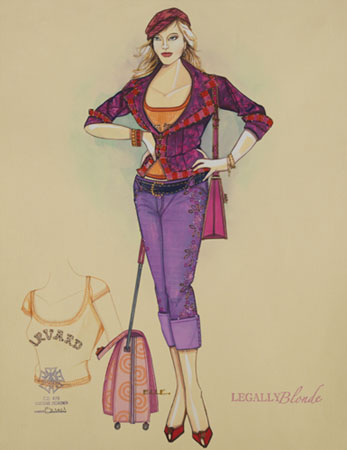 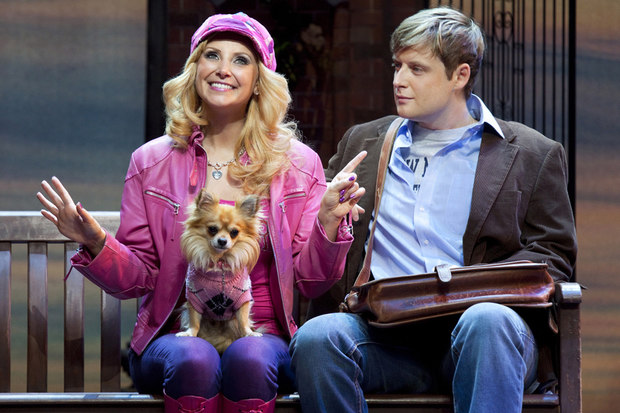 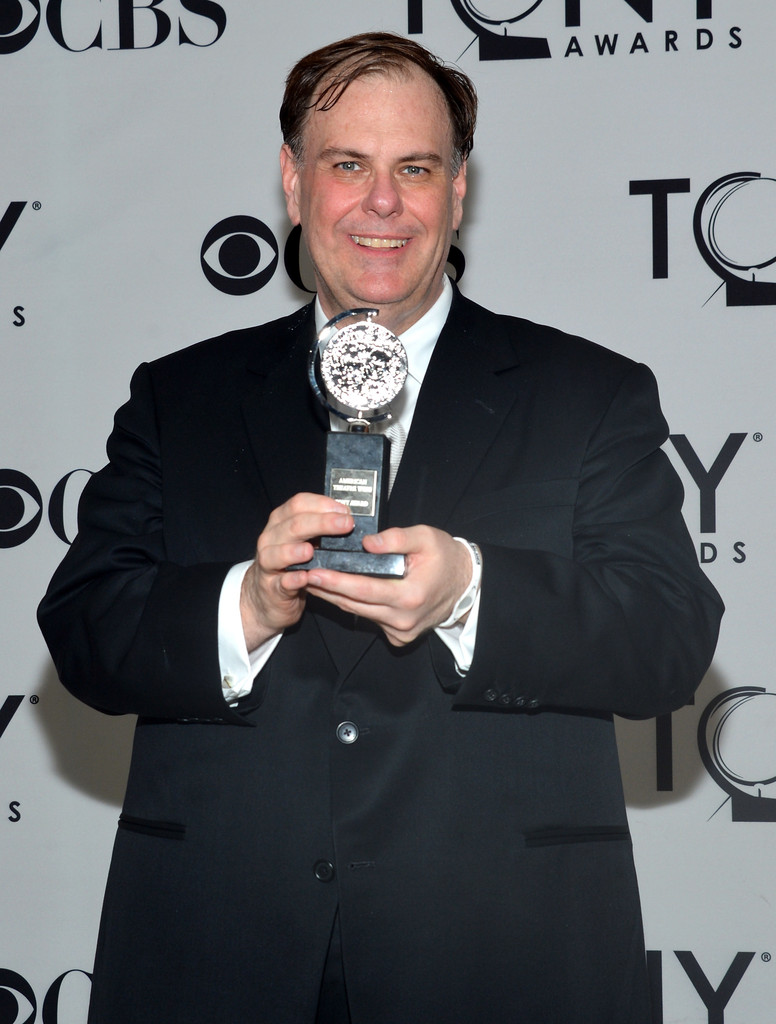 GREGG BARNES
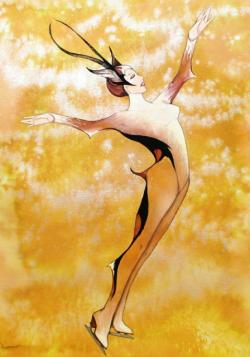 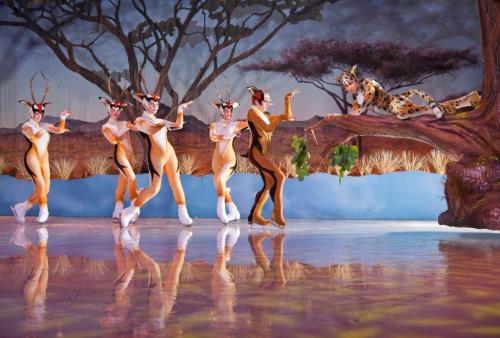 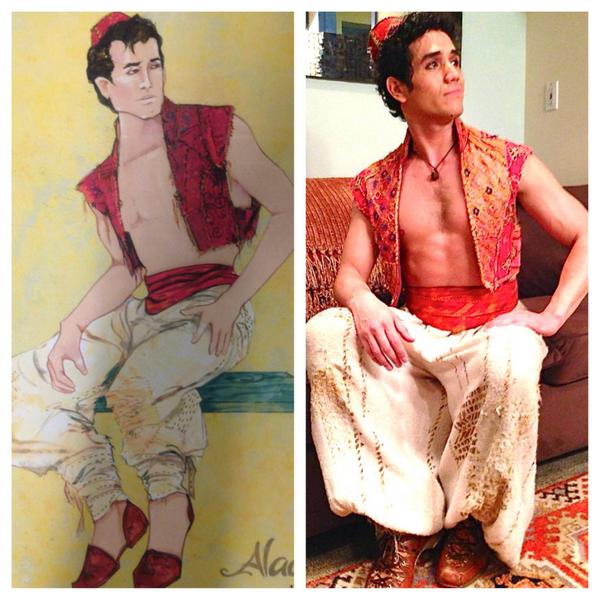 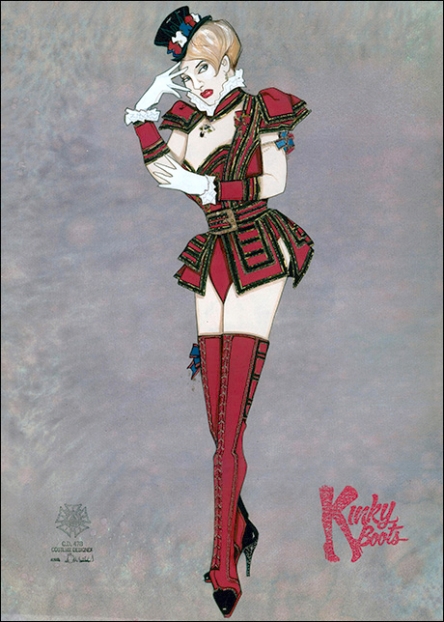 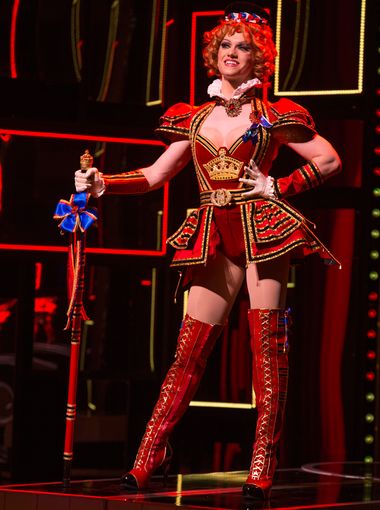 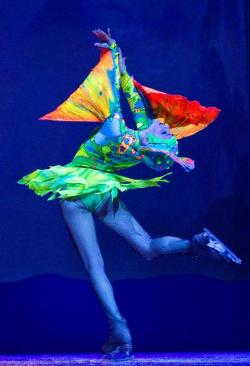 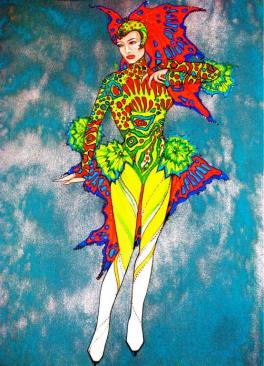 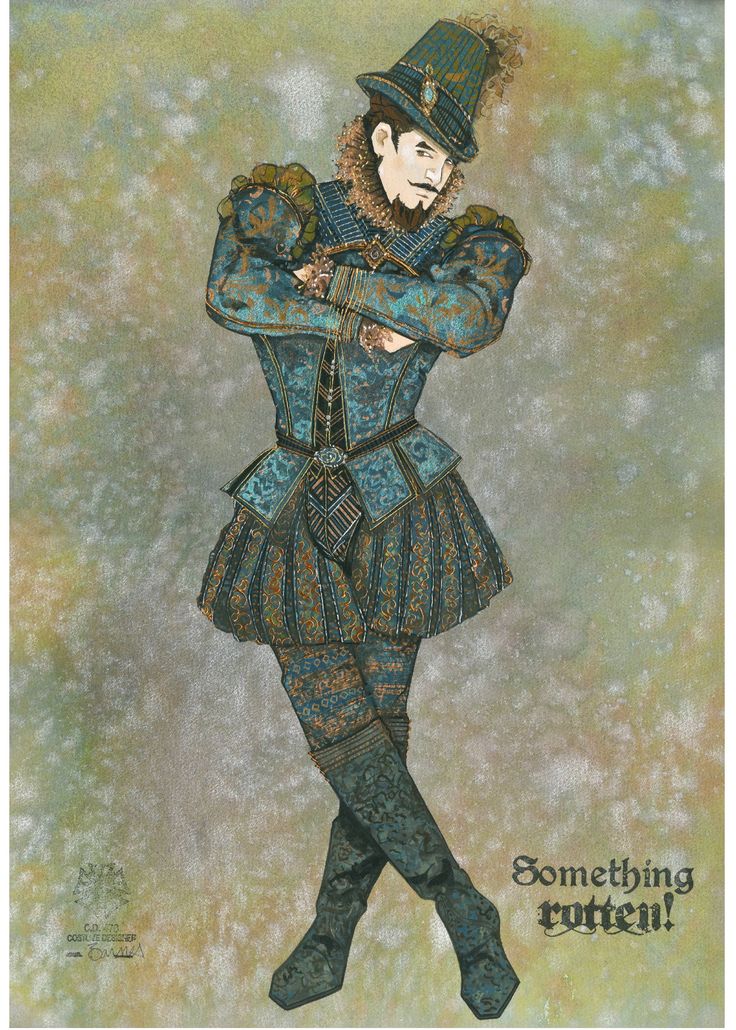 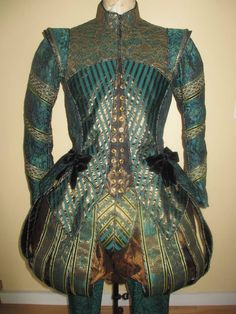 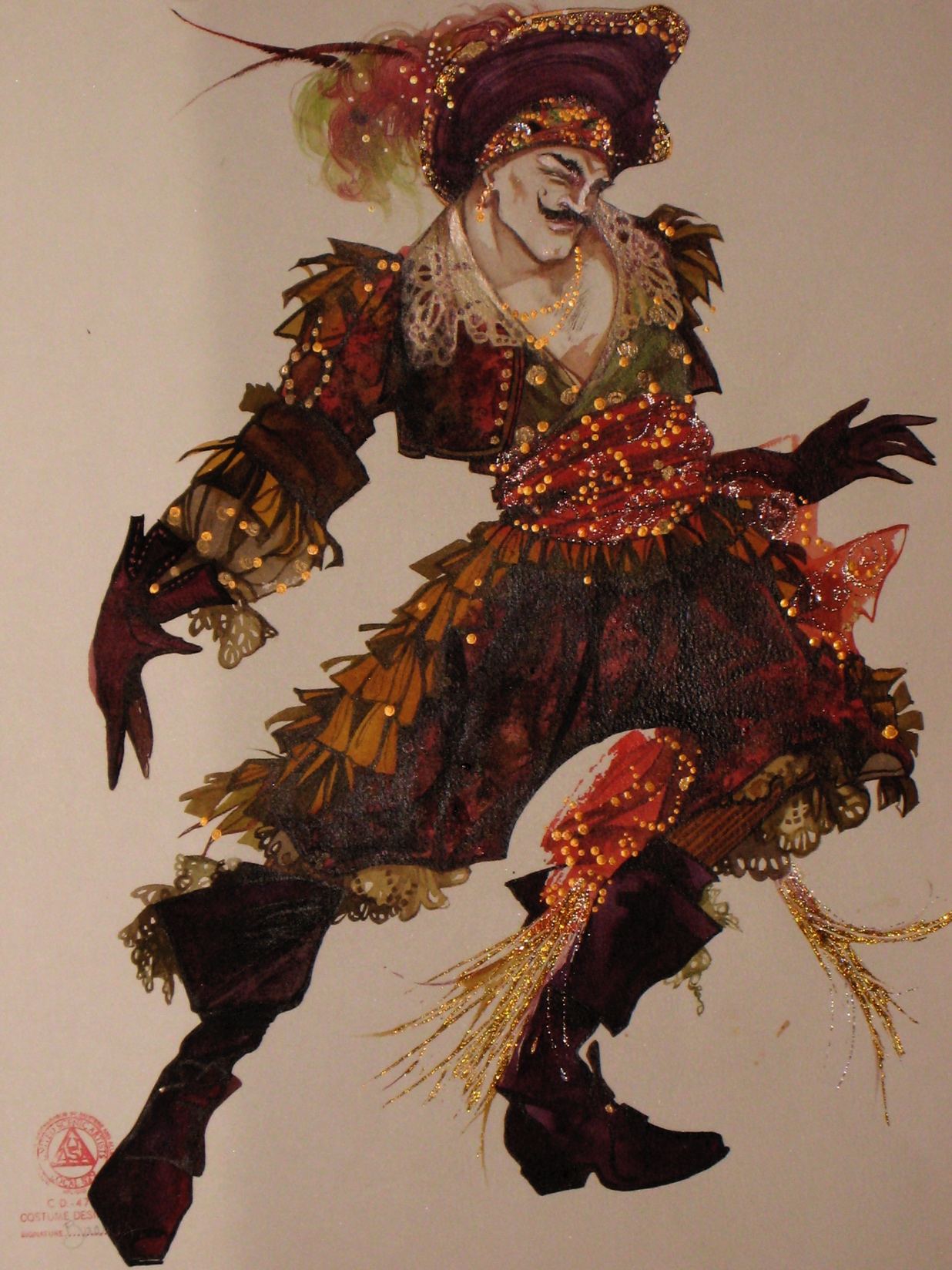 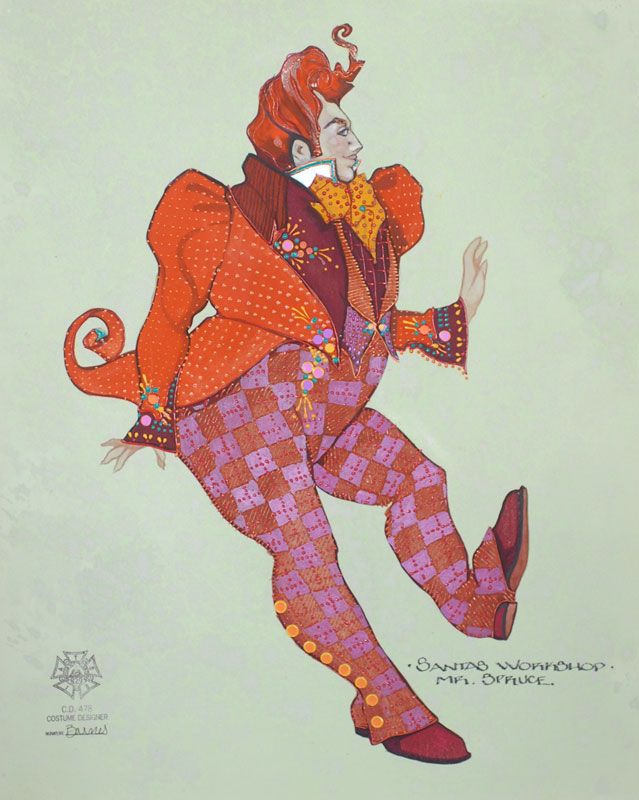 CLIPS:

5 COSTUME DESIGNERS GET INSPIRED
Janie Bryant on getting into Costume work
Catherine Martin on Great Gatsby